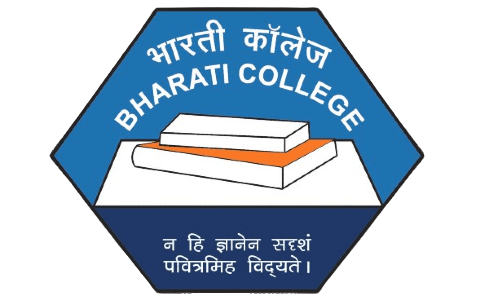 Department of Commerce
Academic Report 2023-2025
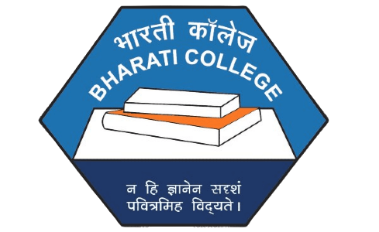 Vision of the Department
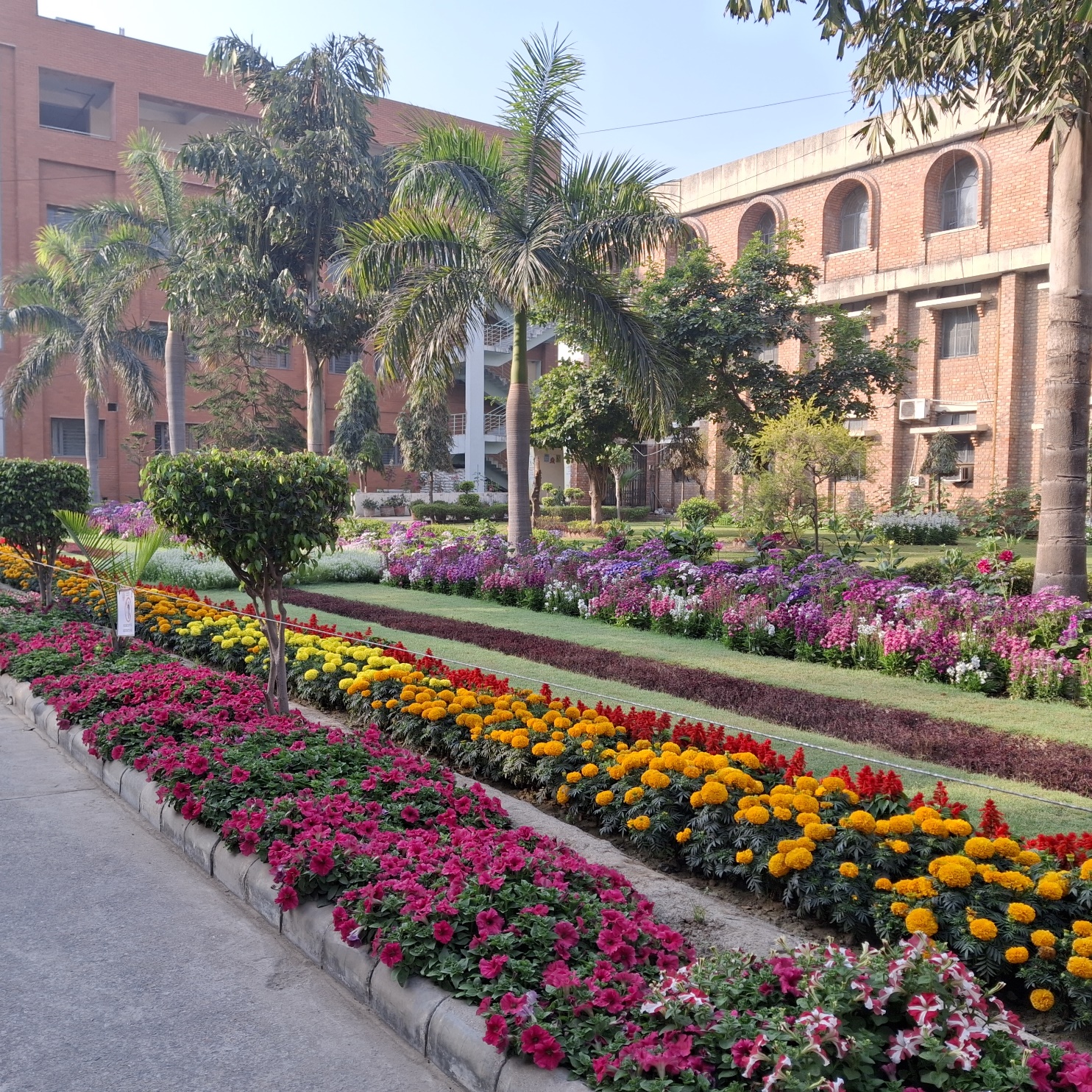 To be an institute of academic excellence with total commitment to quality education in Commerce, Management and related fields, with a holistic concern for a better life, environment and society.
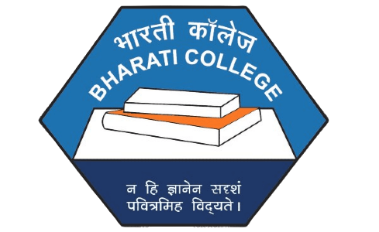 Faculty Details
We are a team of 31 people having experience in different domains such as Finance, HRM, Marketing, Law, IB, Taxation, Advertising, Banking, Ethics etc.
Professors
Assistant Prof.
16
Associate Prof.
6
9
Ms. Seema Kwatra
Dr. Arshi Zareen
Ms. Chitrangda
Dr. Arif Hussain Haidary
Dr. Divya Sharma
Dr. Sonali Jain
Ms. Alka Devi
Dr. Sakshi Mittal
Ms. Sunita
Dr. Monica Shokeen
Ms. Deepika Dewan
Dr. Shilpi Sahi
Ms. Swati Khanna
Ms. Laxmi Devi
Mr. Alok Aanand
Mr. Anil Kumar
Ms. Uma Grover
Dr. Poonam 
Ms. Himanshu Garg
Dr. Vandana Bansal
Dr. Nishtha Bhushan
Ms. Monika Arya
Dr. Roopa Johri
Dr. Sonia Kaushik
Dr. Kalpana Kataria
Prof. Saloni Gupta
Prof. Anupama Mahajan 
Prof. Mala Rani
Prof. Rajni 
Prof. Kamini Bhutani
Prof. Harikishni
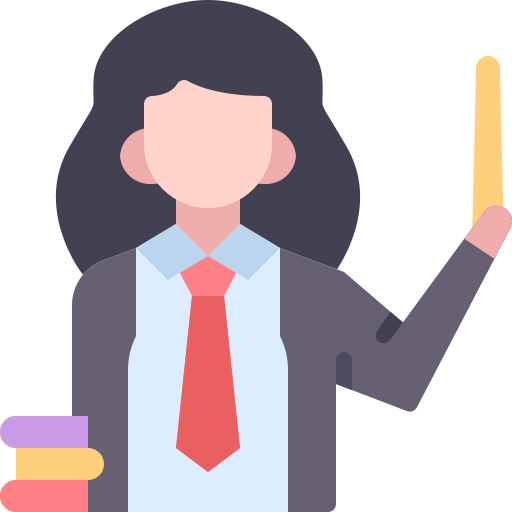 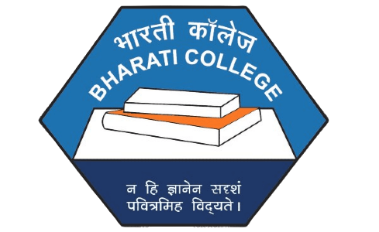 Publications
Our faculty members have published various research articles in journals of repute with topics ranging from Ethics, Finance to Sustainability
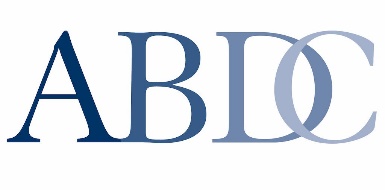 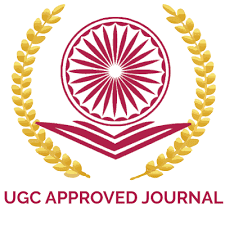 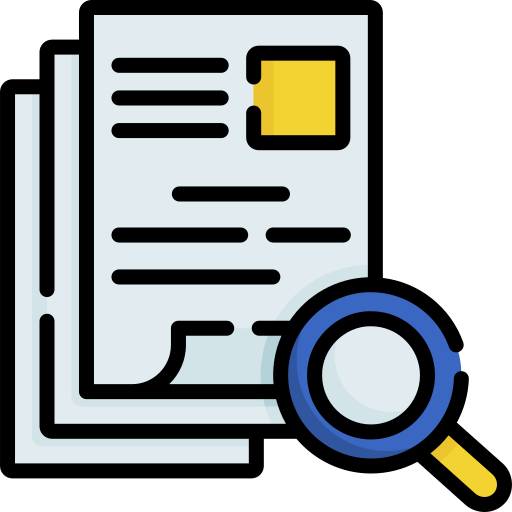 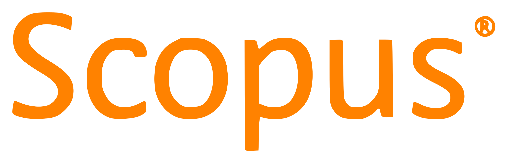 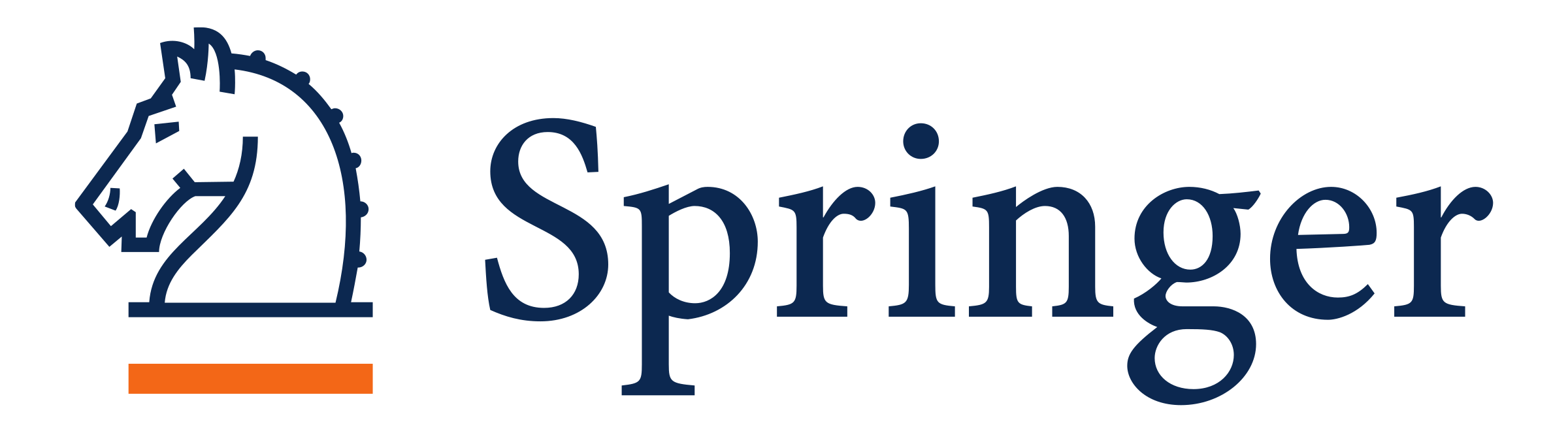 56
Till Date
44
32
165
Scopus
UGC Care
Springer, ABDC & Others
Peer Reviewed
-
5
4
2023-24
27
2024-25
-
1
6
6
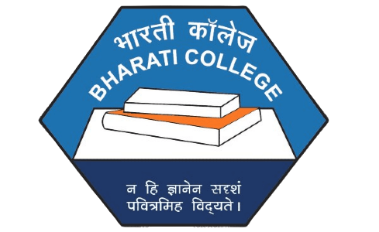 E-content & Books
30
40+
50+
10+
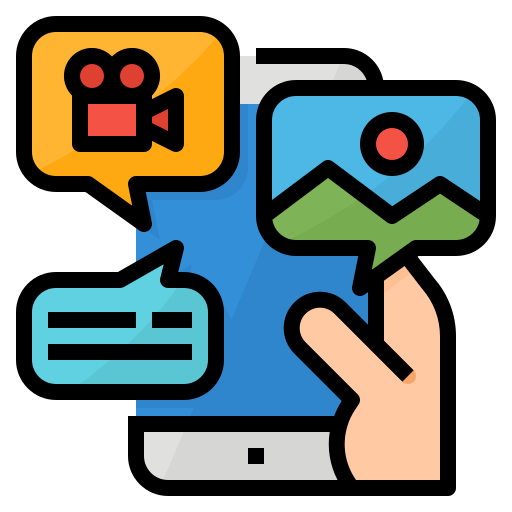 Till date
E-learning Modules
Youtube
Lectures
E-PG-Pathshala Modules
Modules on ILLL Website
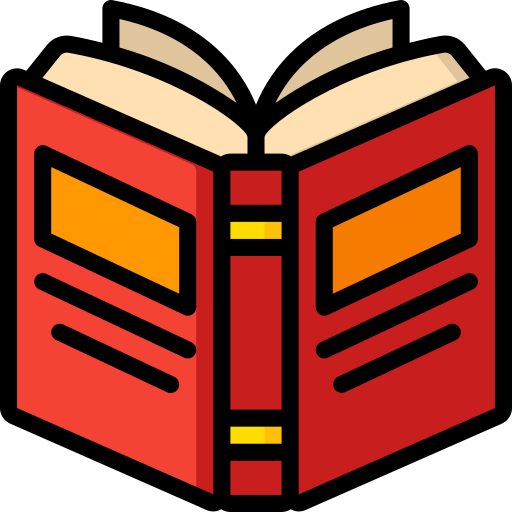 Till date
6
38
44
1
Edited Chapters
Research Papers in Books
Books
Patents
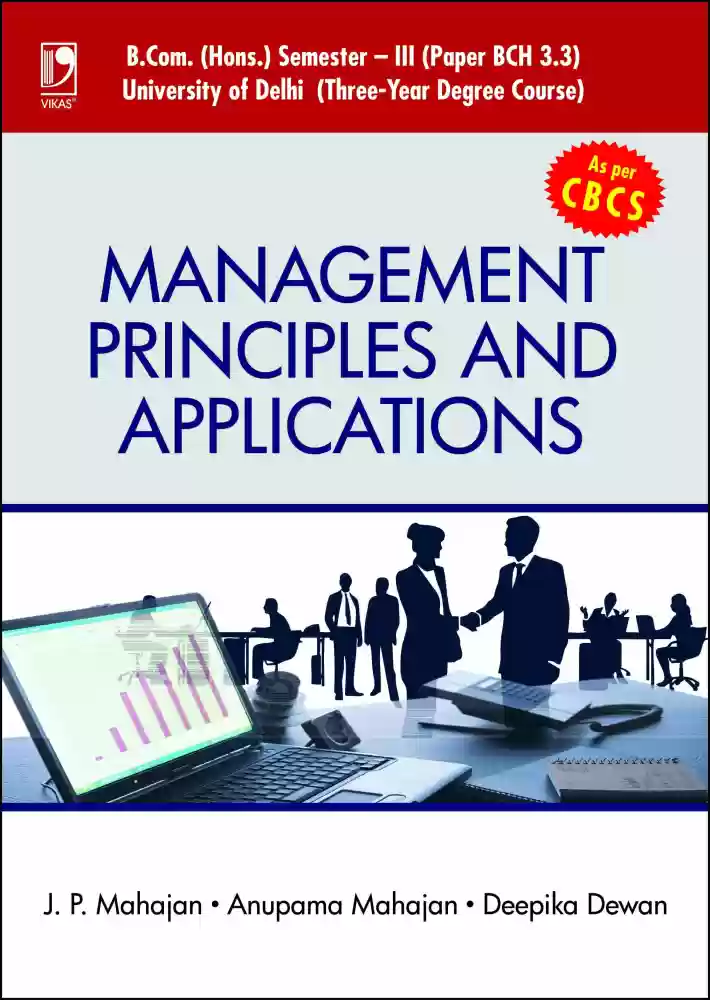 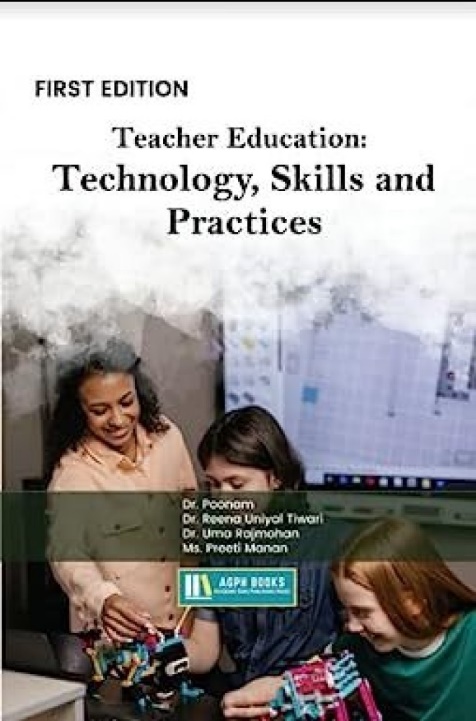 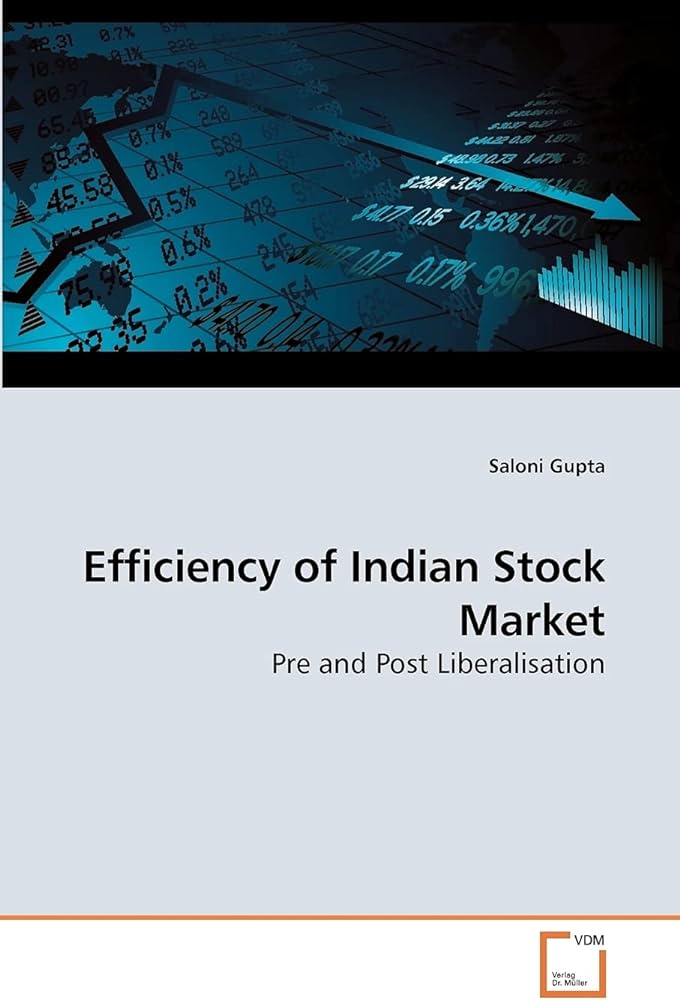 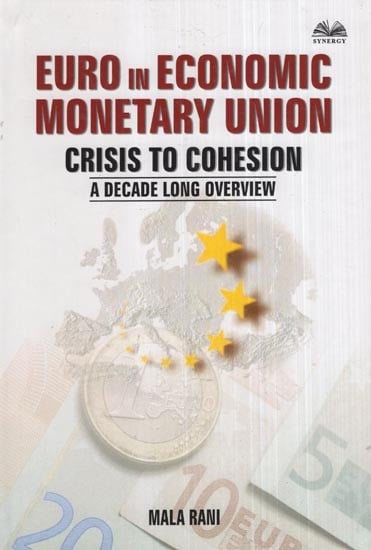 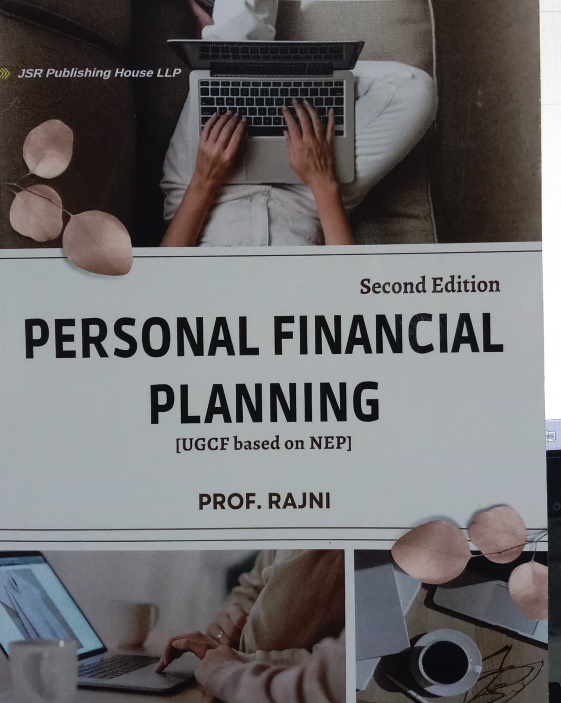 Research Projects & Other Achievements
Best  Paper Awards
H-Index
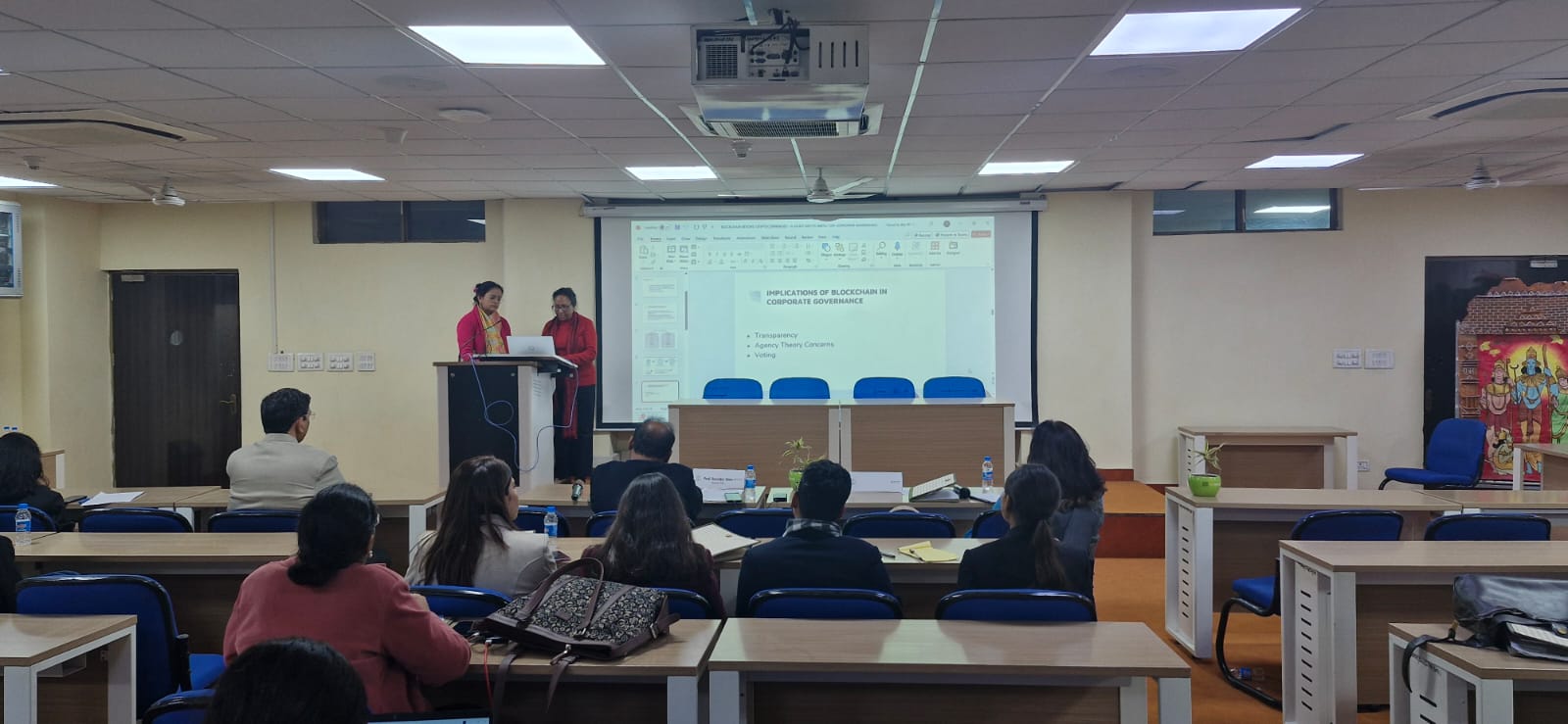 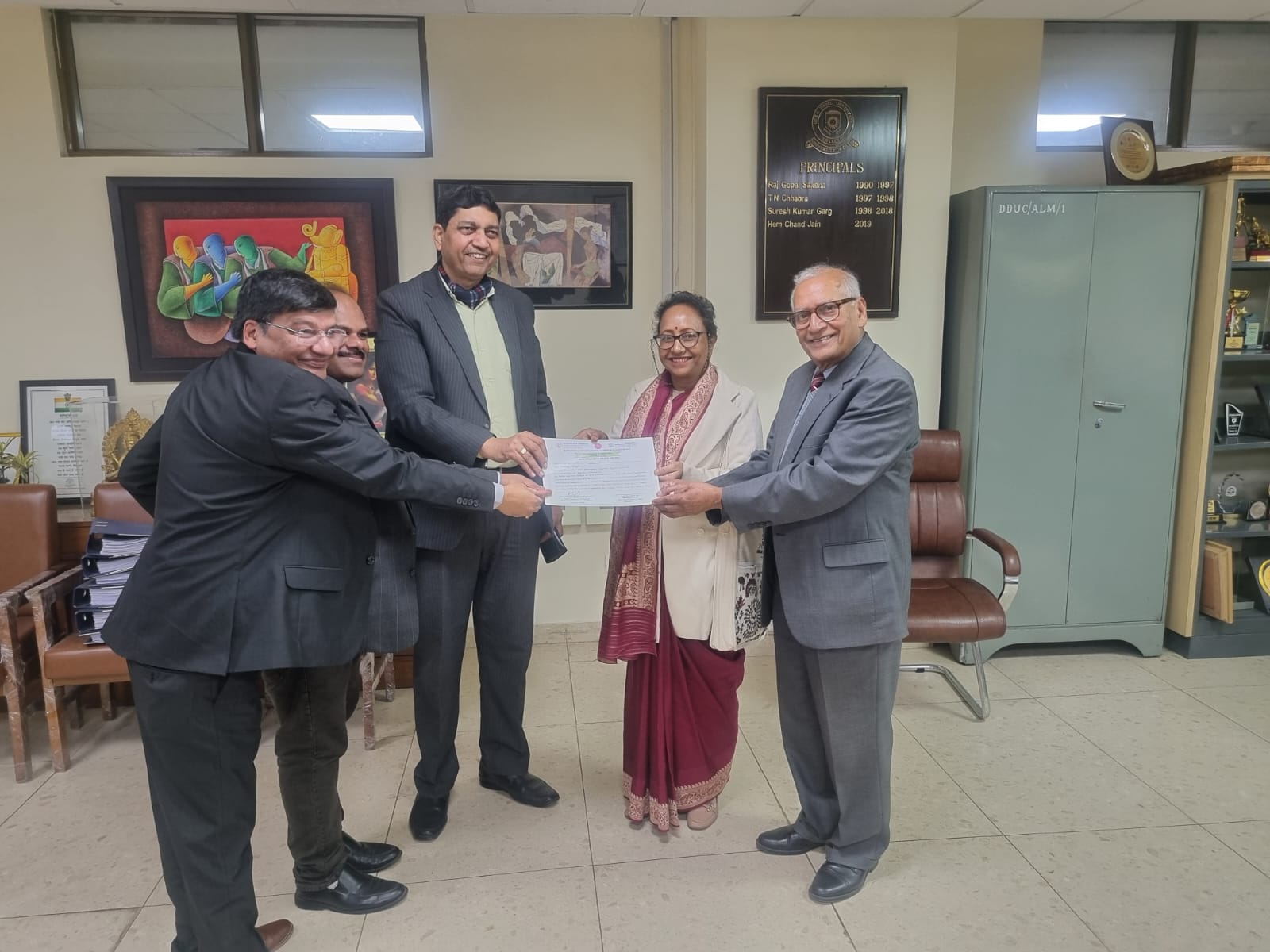 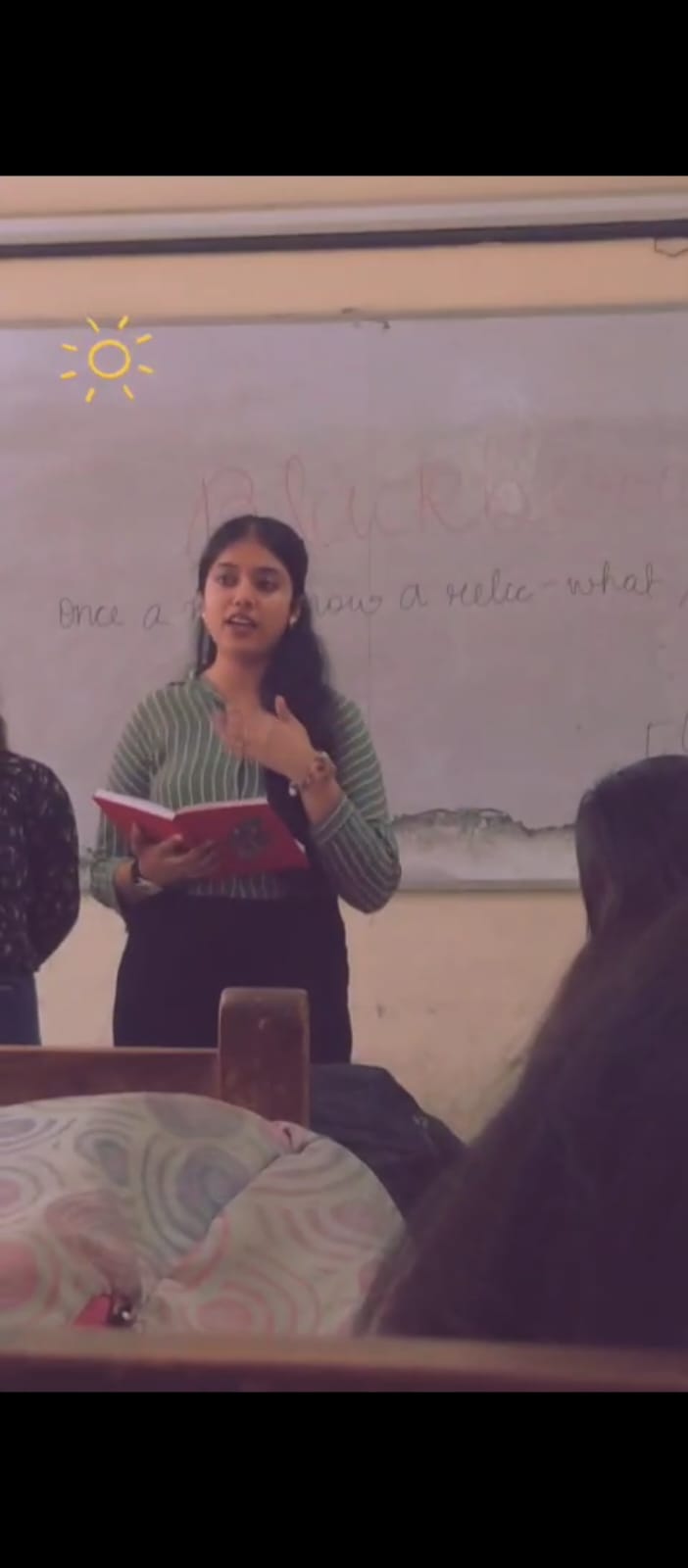 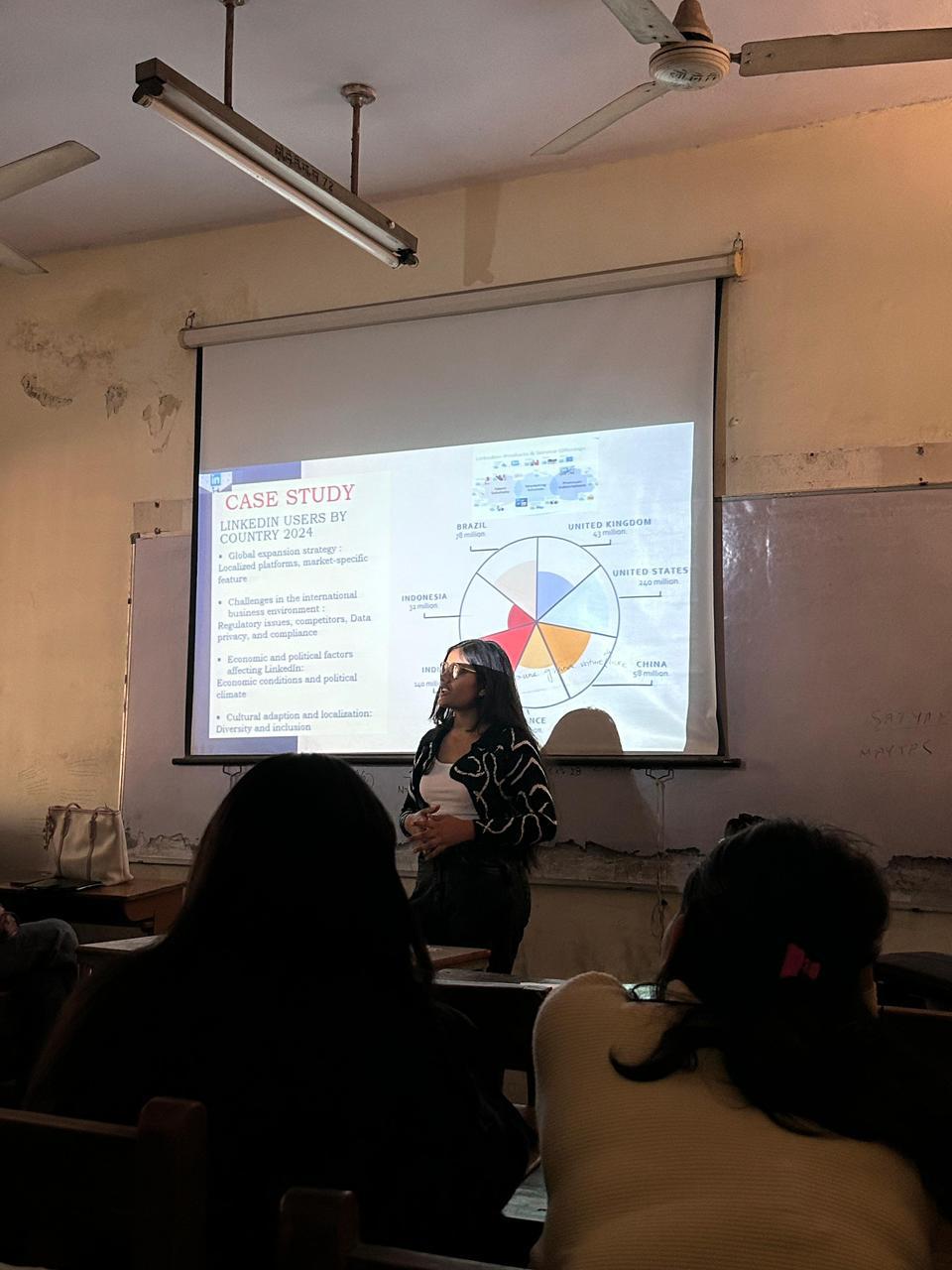 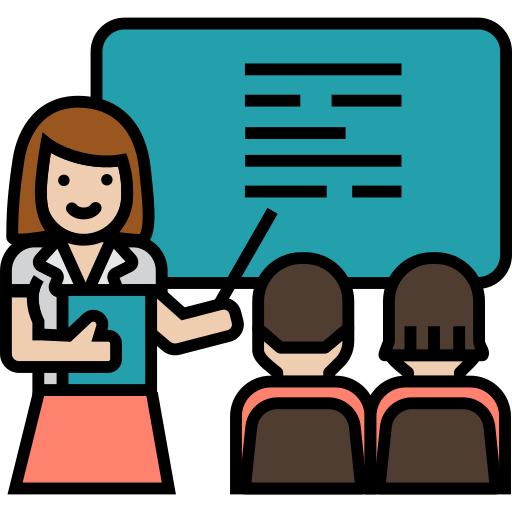 Teaching Pedagogy
Quiz on Google Forms
You Tube Channel
Case Study
Role Play
Presentations by students
Discussion on news Update
Debates
Flipped Classroom
Discussing topic related movies
Solving Unsolved numerical questions
Peer group discussions for solving similar problems/Questions
Sharing Advanced Study materials and Question Bank
Discussion on various policy Implications
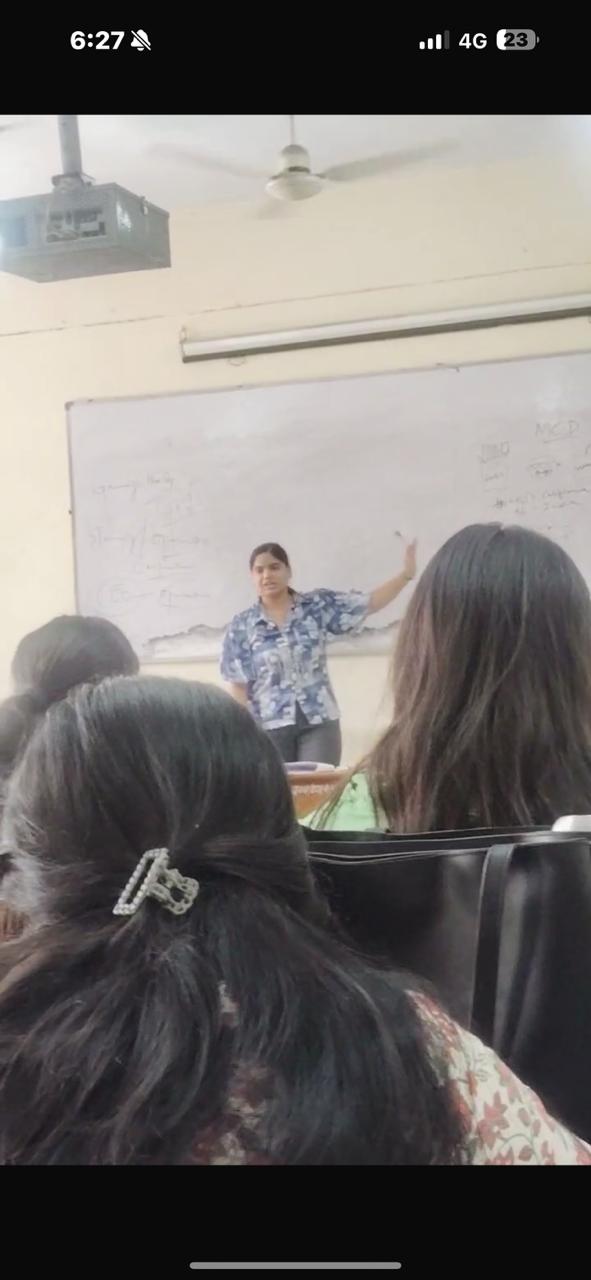 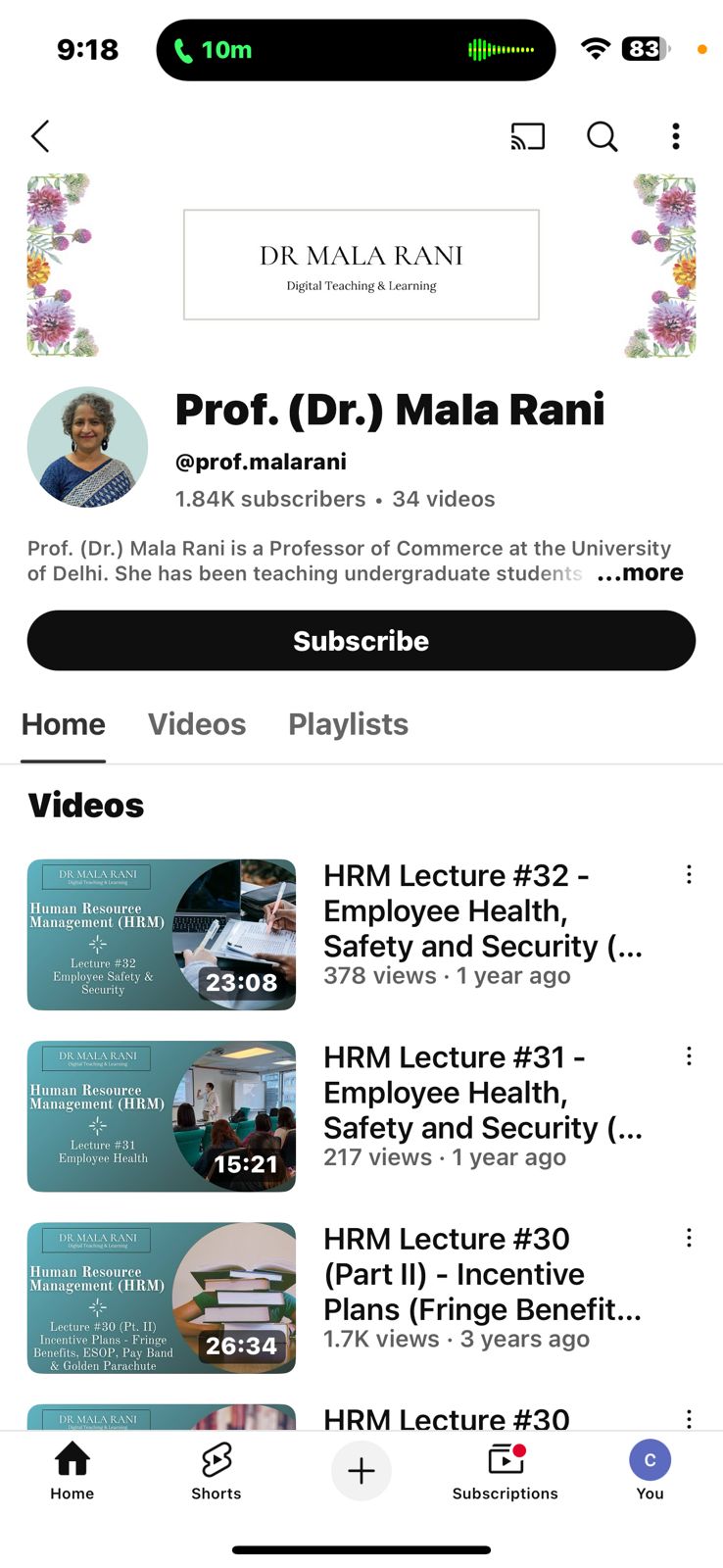 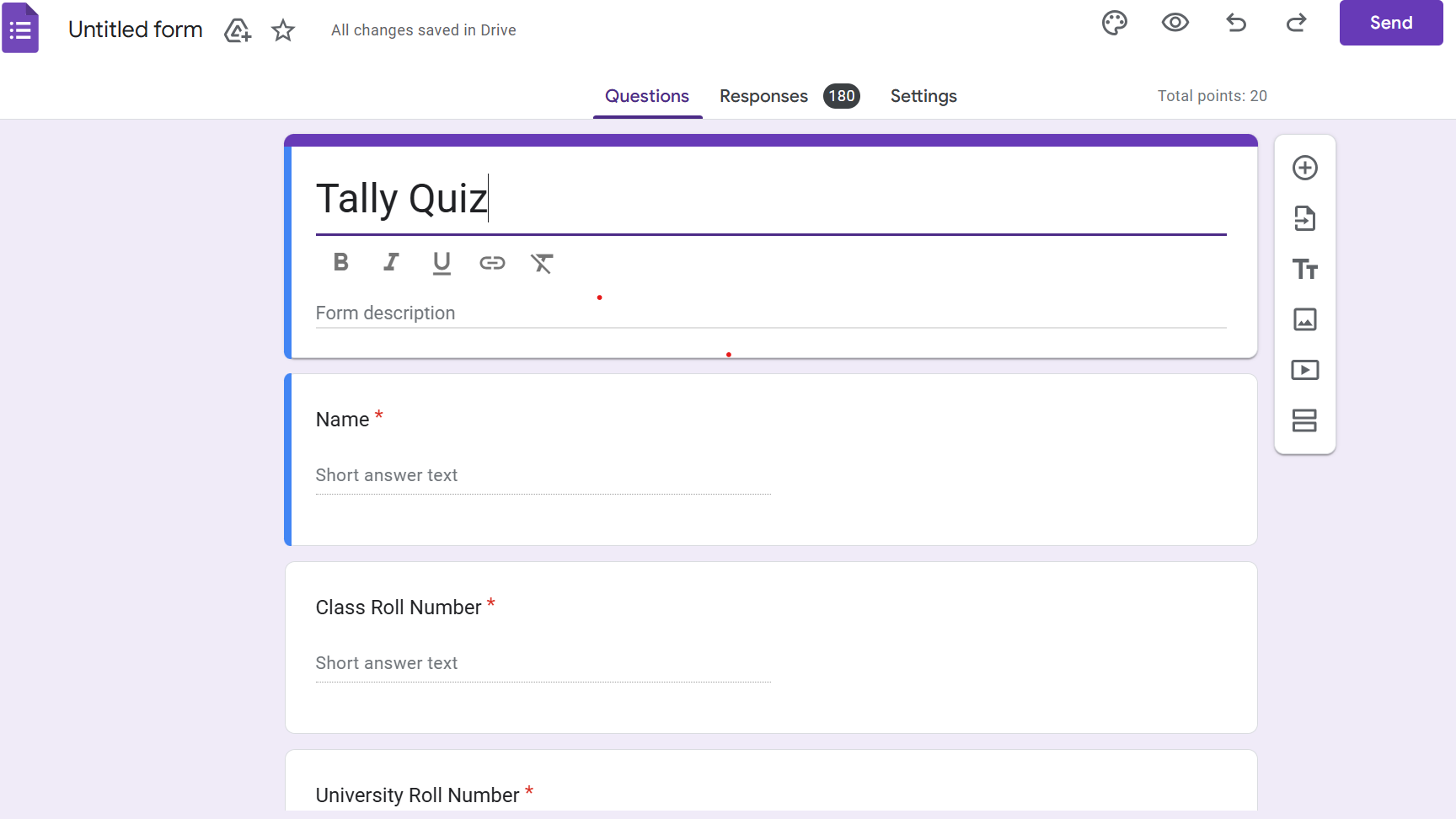 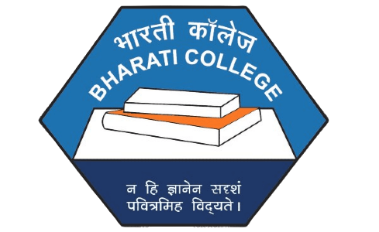 Tutorials Methodology
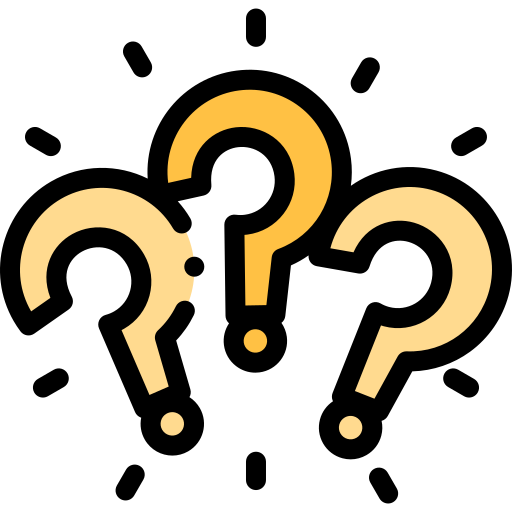 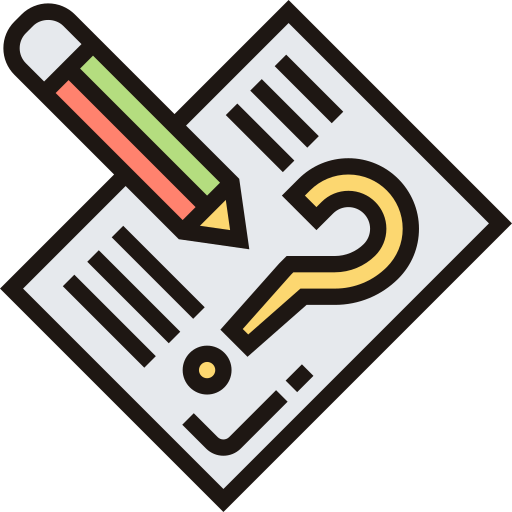 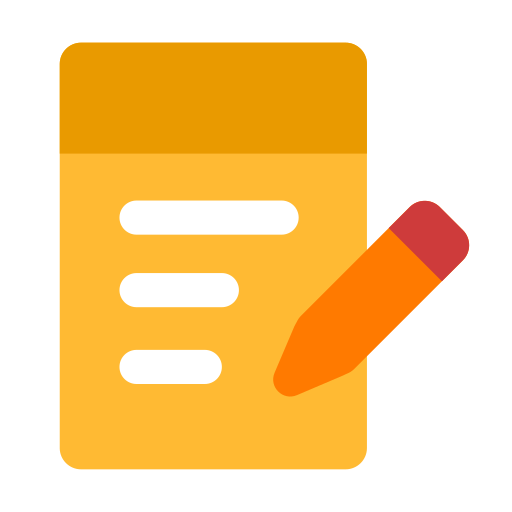 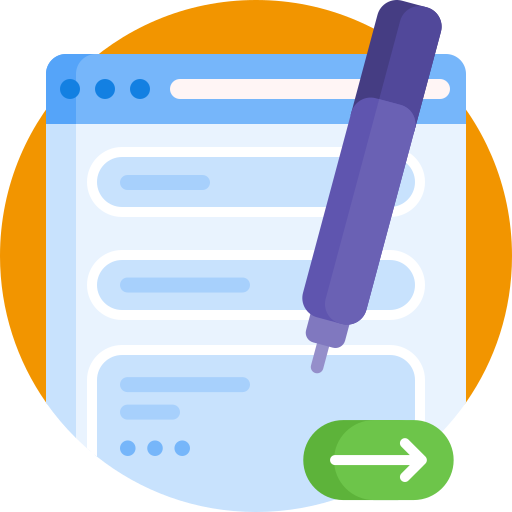 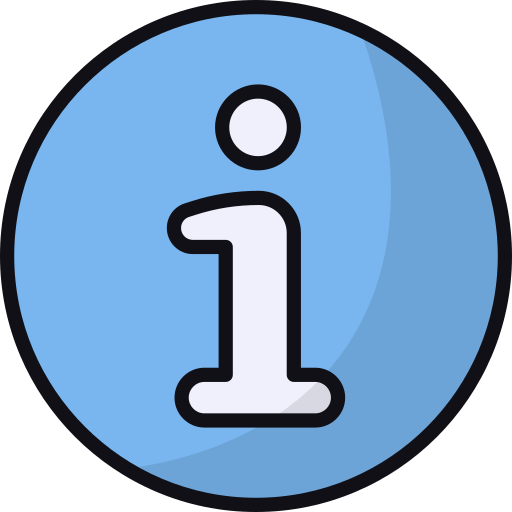 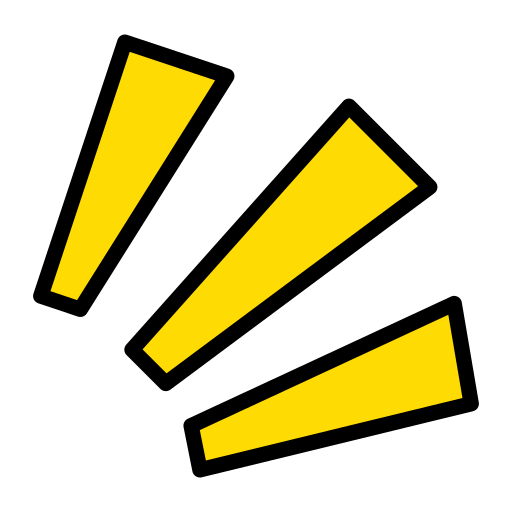 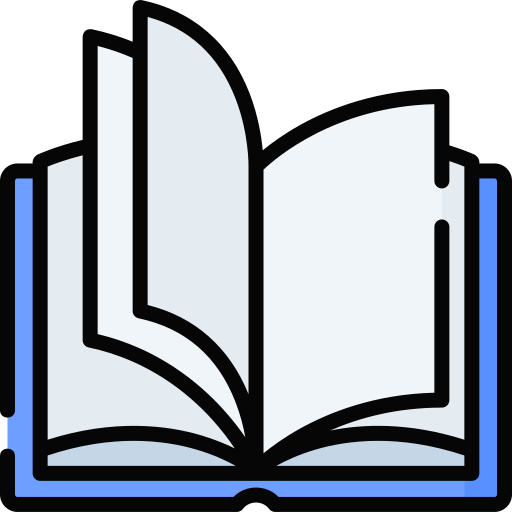 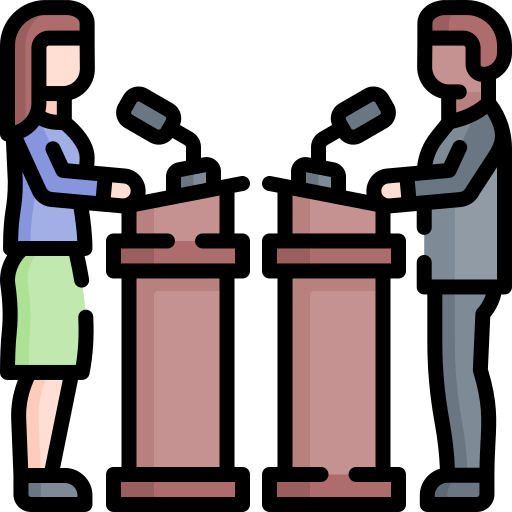 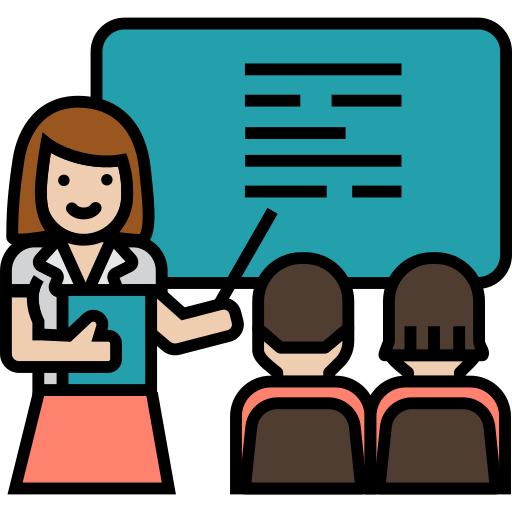 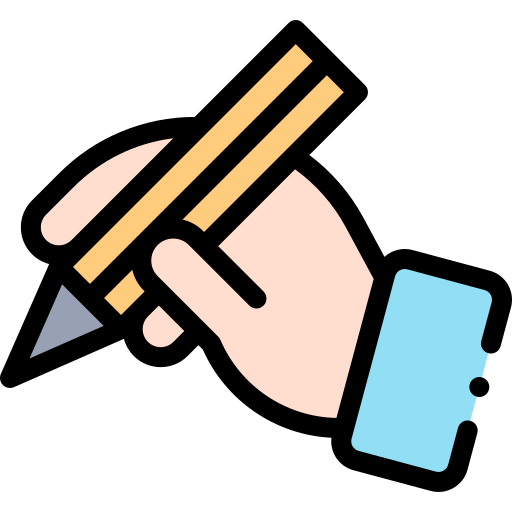 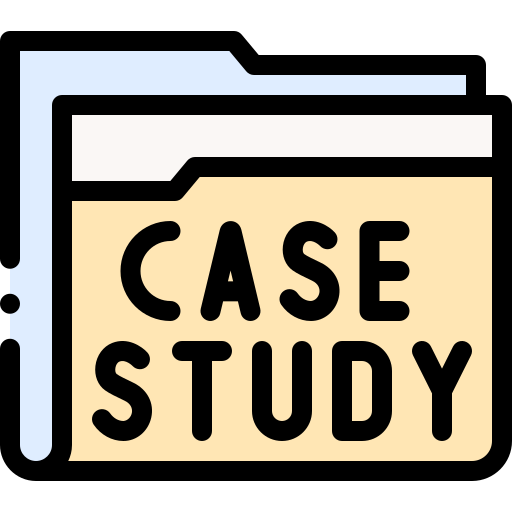 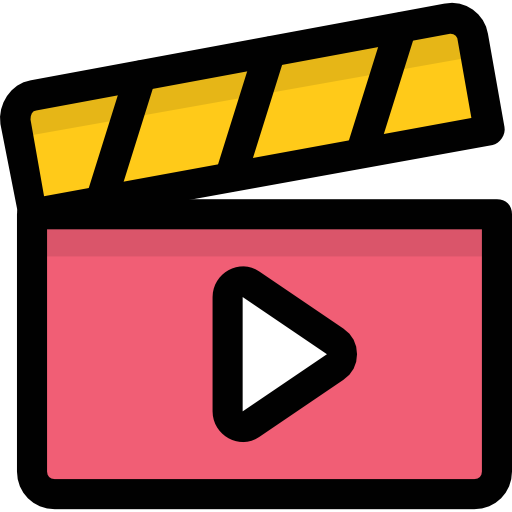 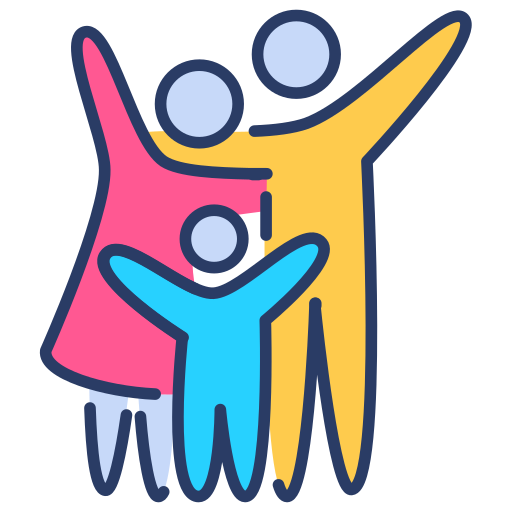 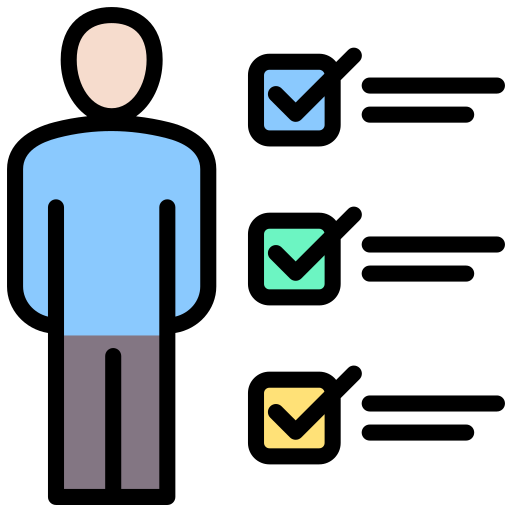 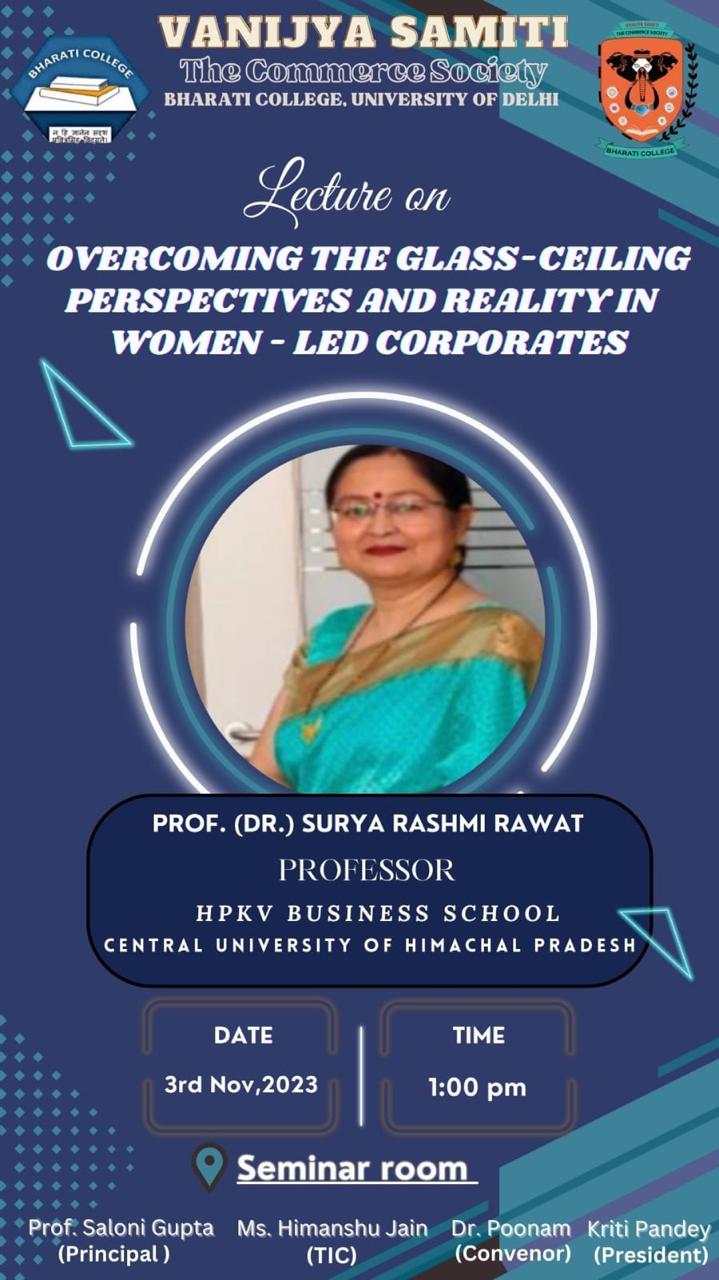 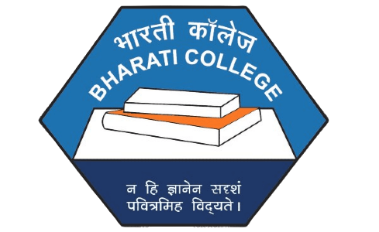 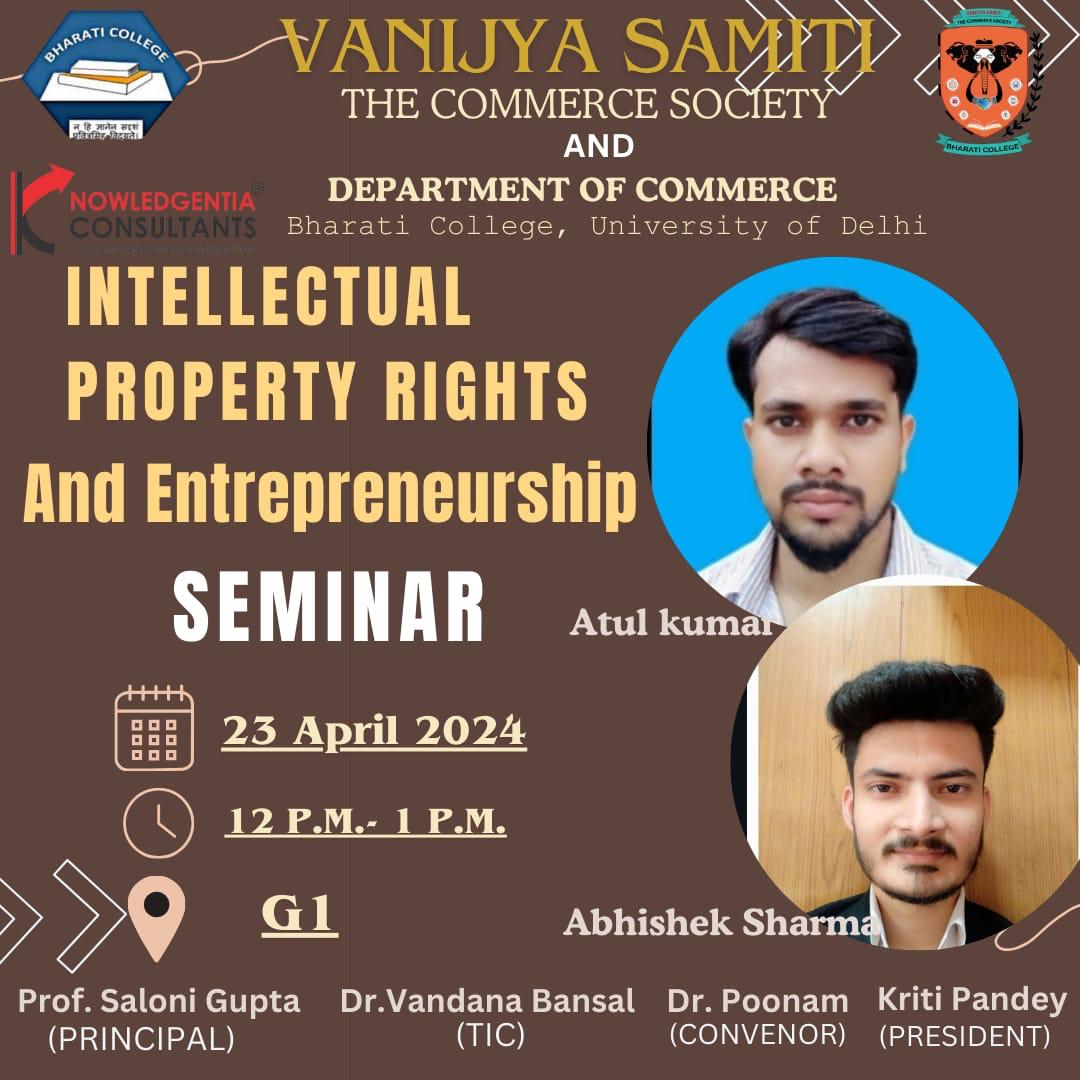 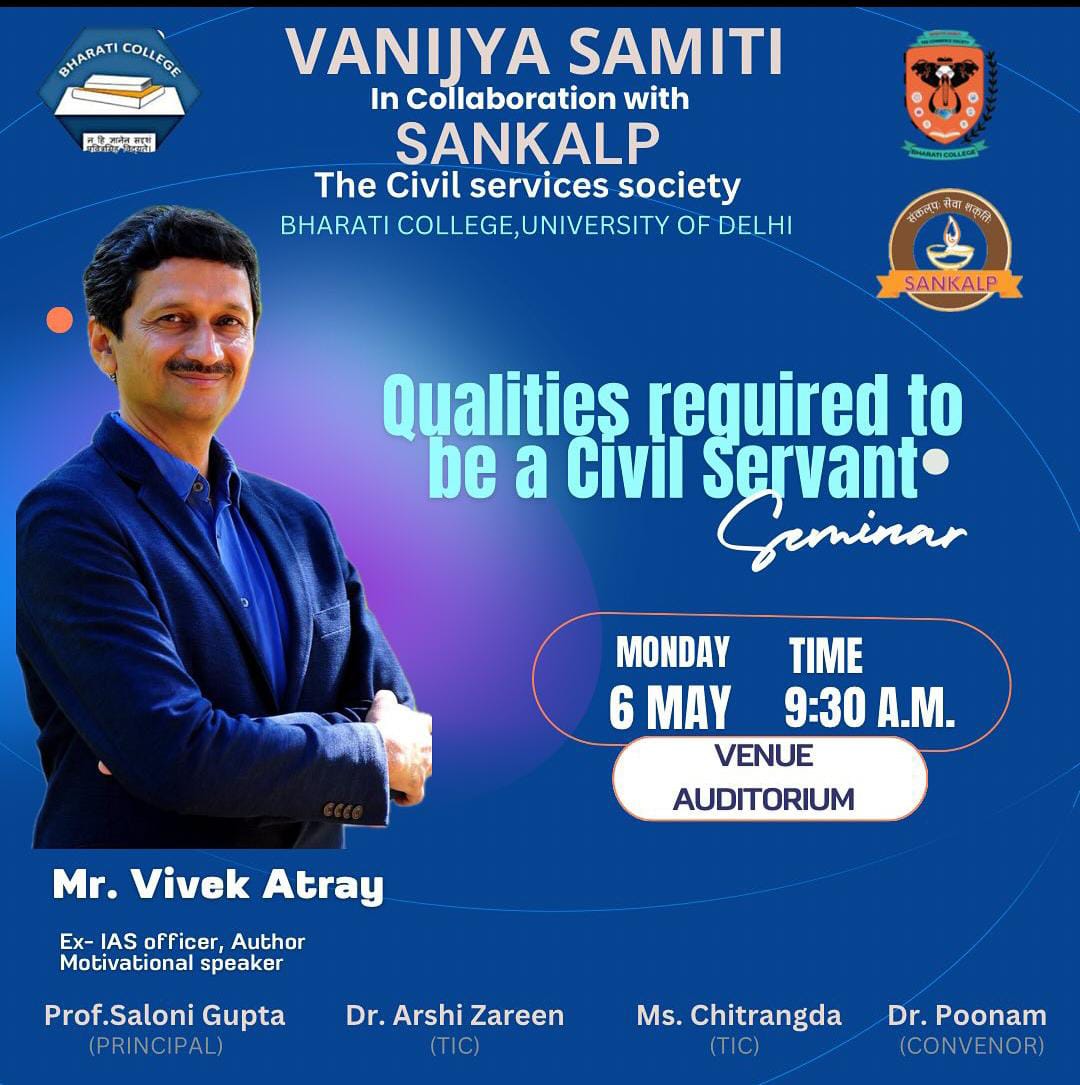 Seminars Year 2023-24
Qualities Required to be a Civil Servant
Intellectual Property Rights and Entrepreneurship
Overcoming the Glass-Ceiling Perspectives and Reality in Women led Corporates
Alumina Talk
International leadership summit
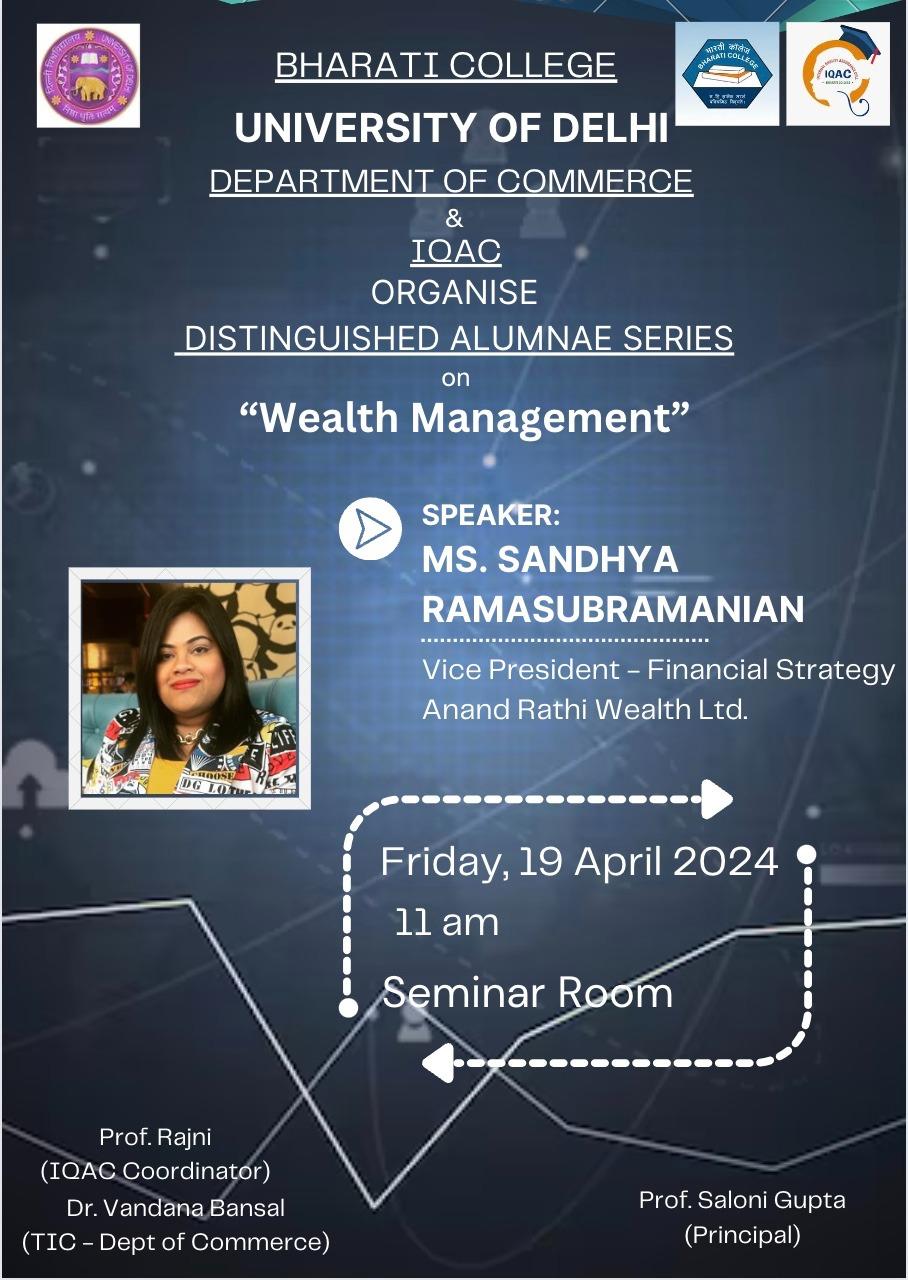 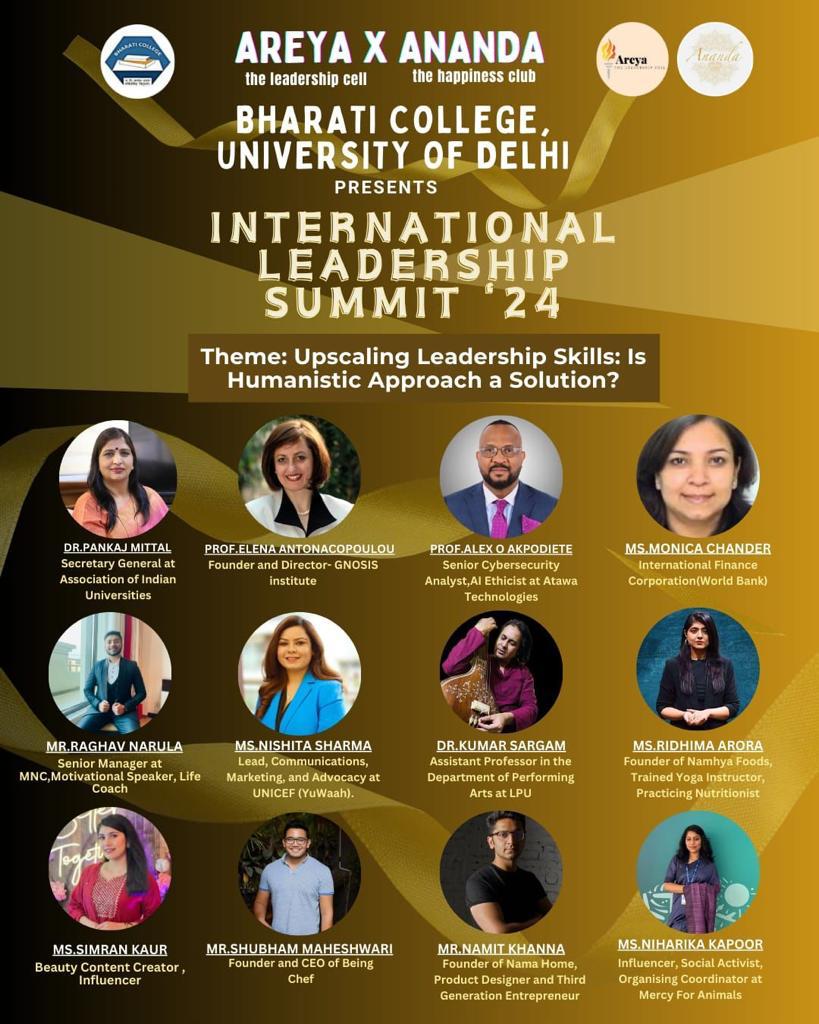 Department of Commerce has conducted over 15 seminars, workshops and webinars
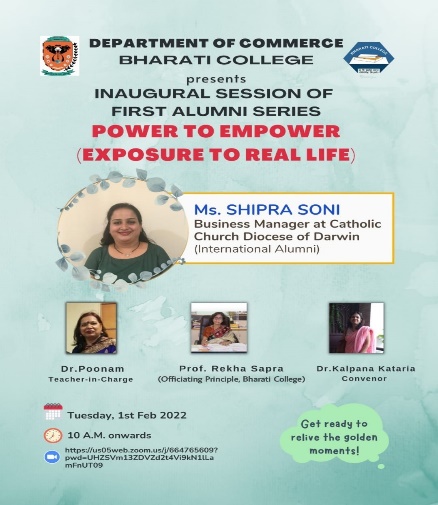 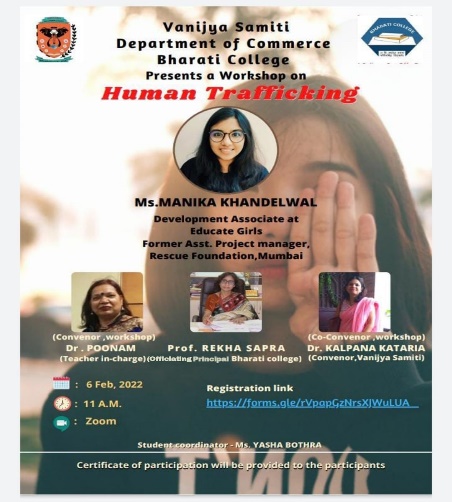 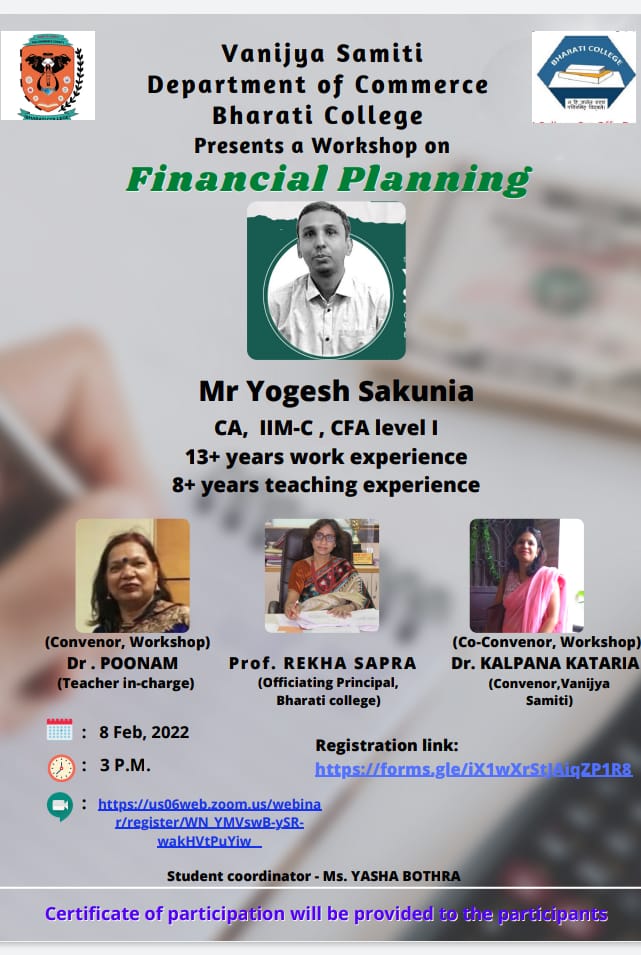 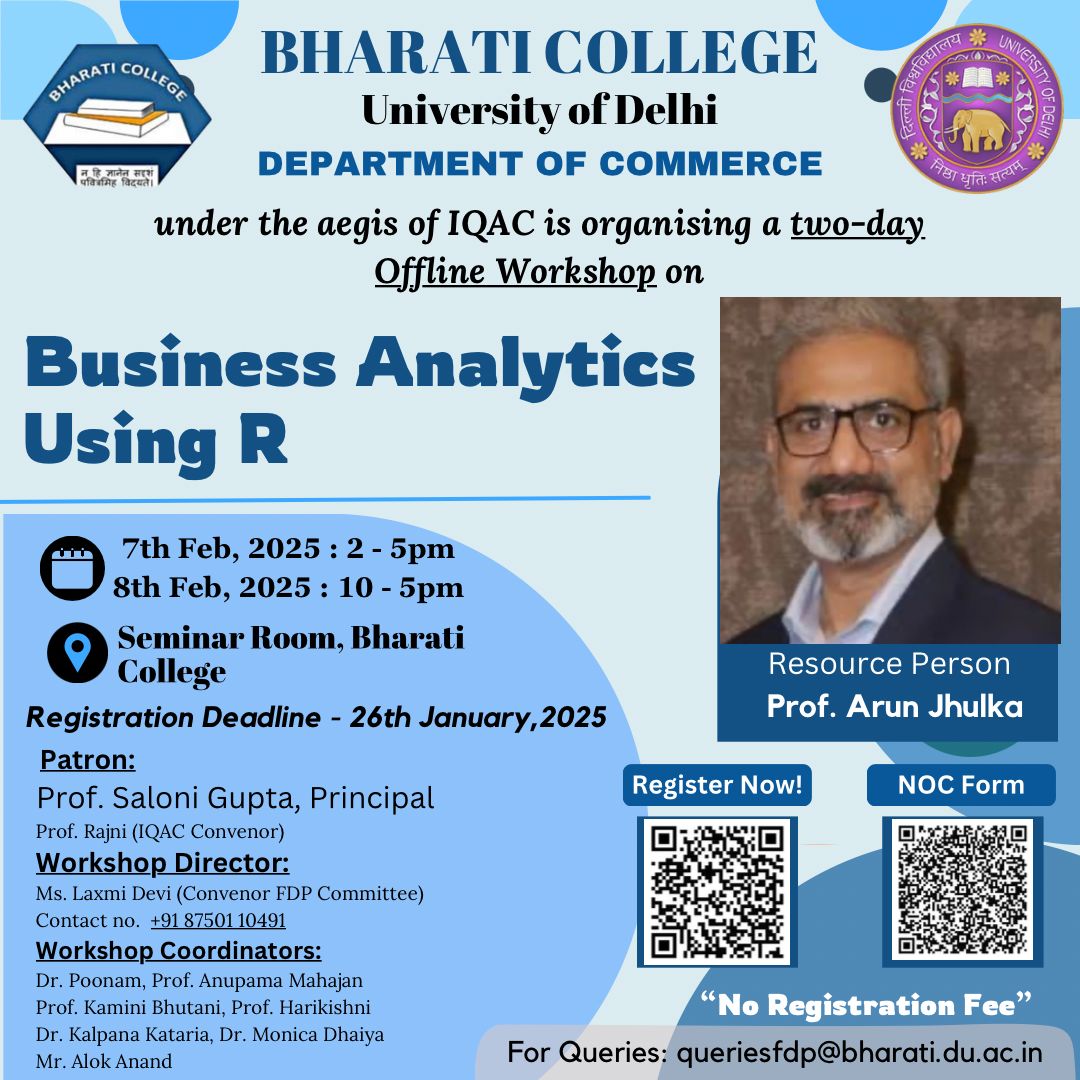 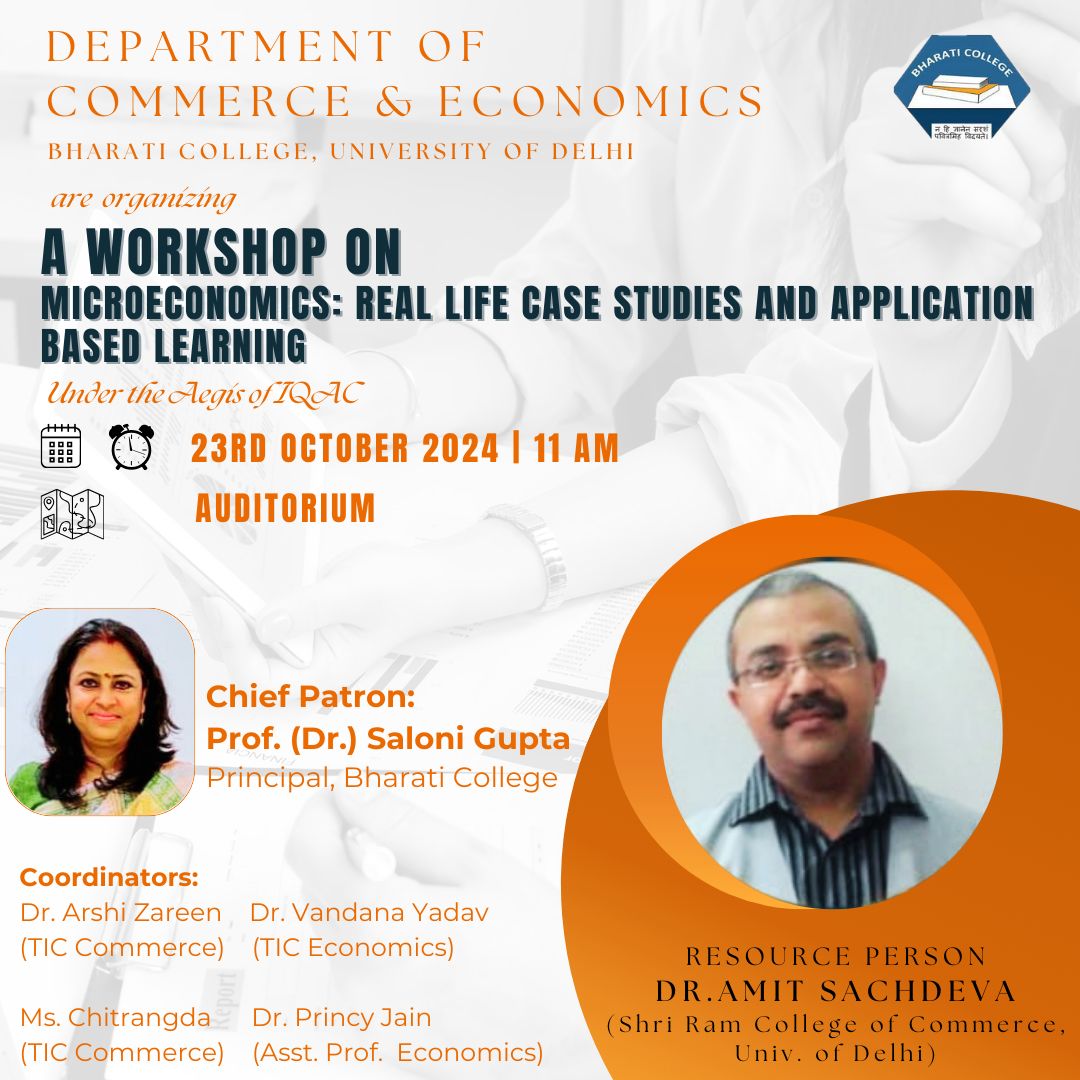 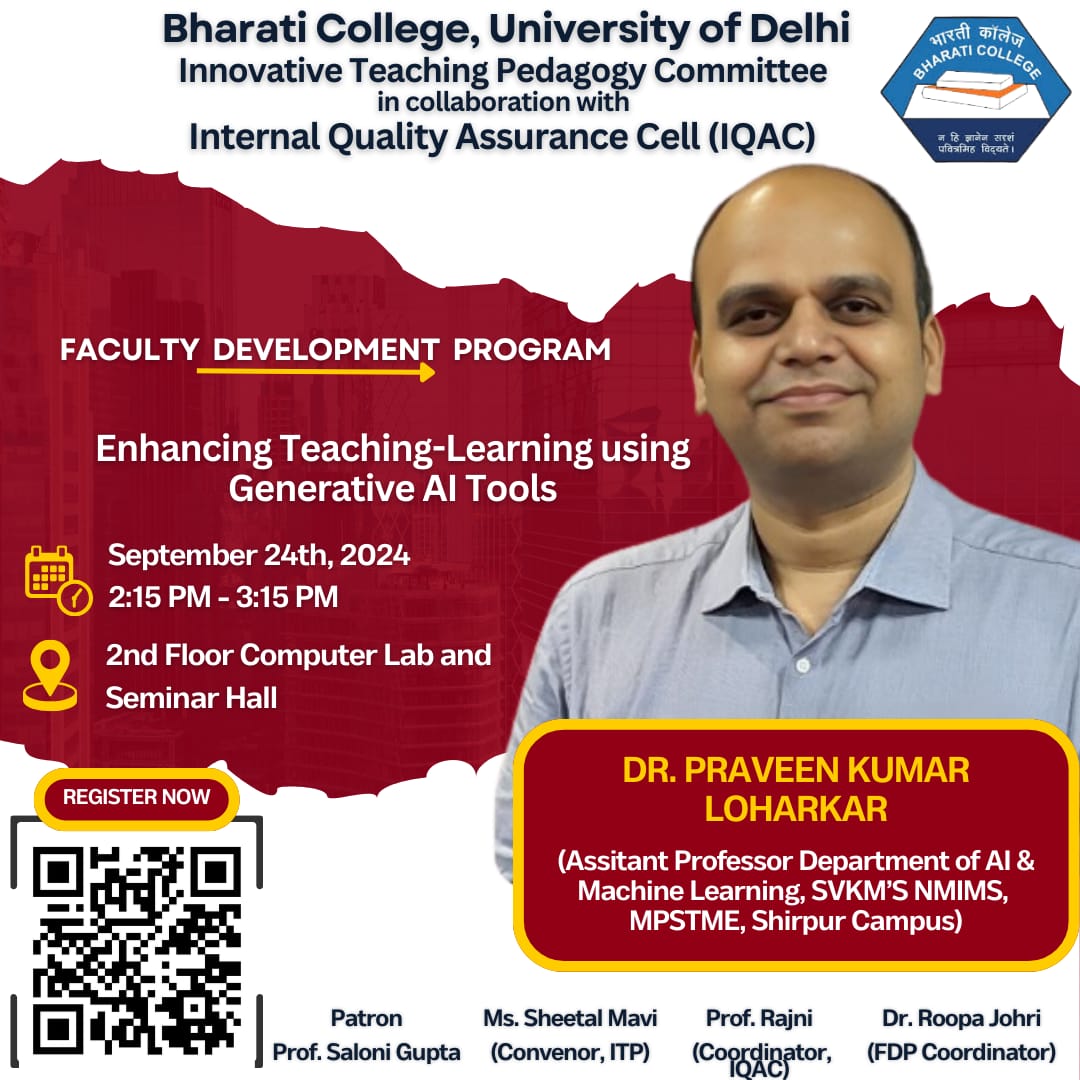 Seminars Year 2024-25
FDP on Enhancing Teaching Learning Using Generative AI Tools
Workshop on Micro Economics, Real Life Case Studies and Application Based Learning
Workshop on Business Analytics Using R
Leadership Summit 2.0
Alumina Talk 
Commerce Fest Commercio
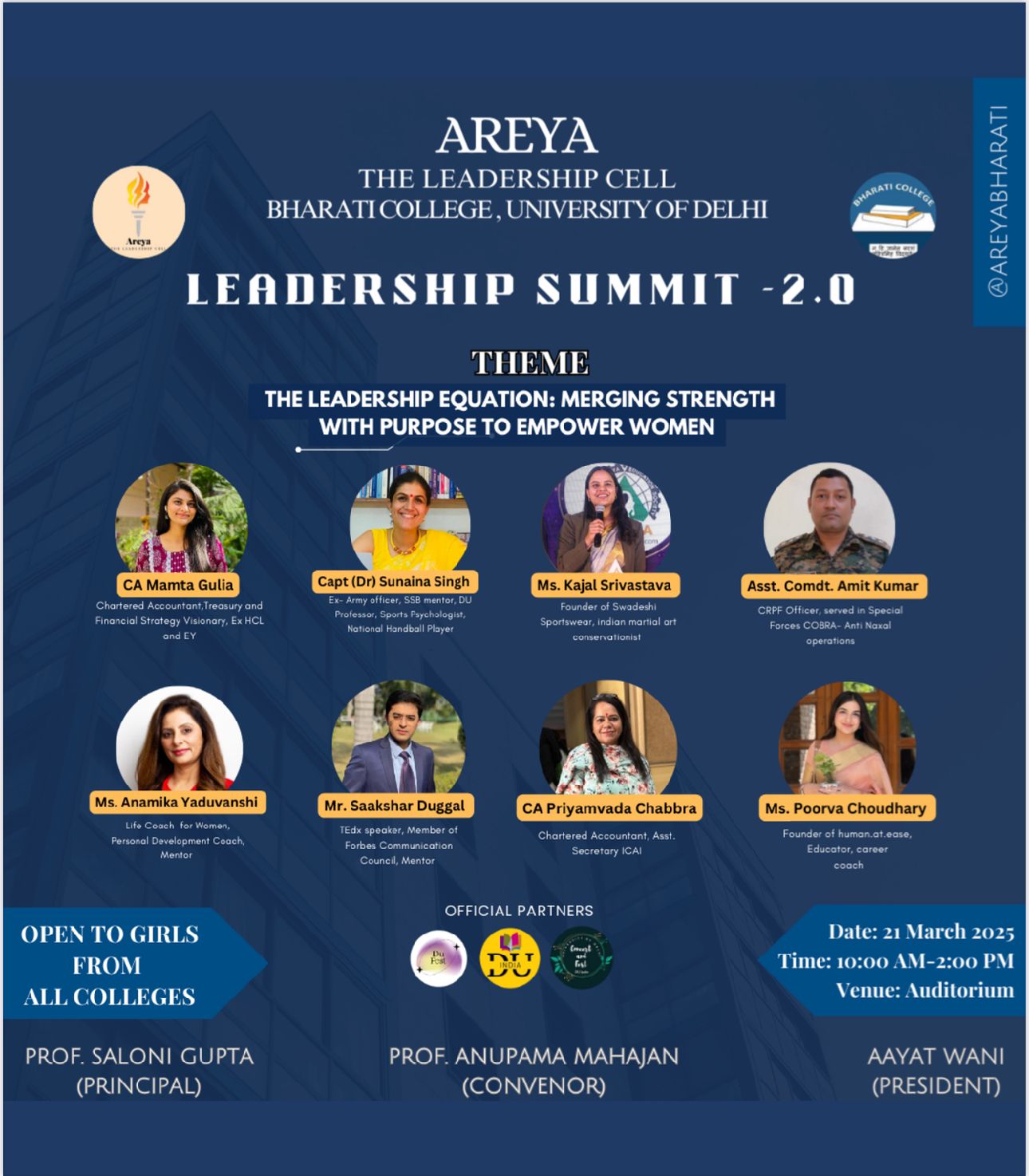 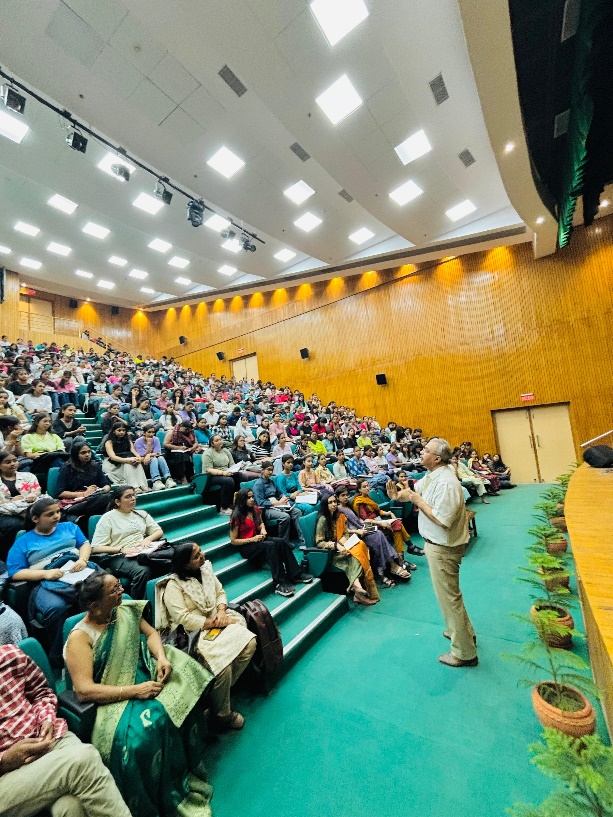 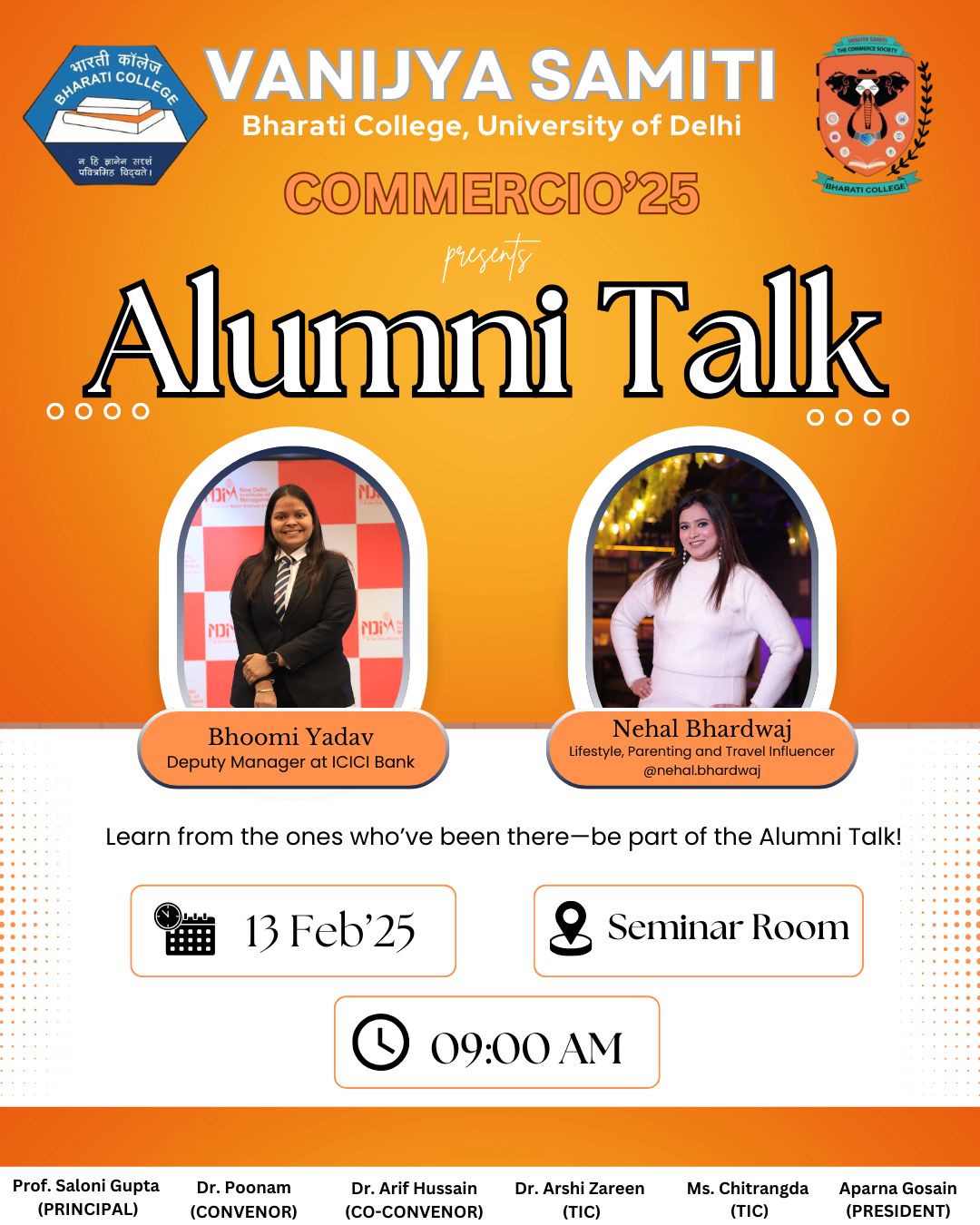 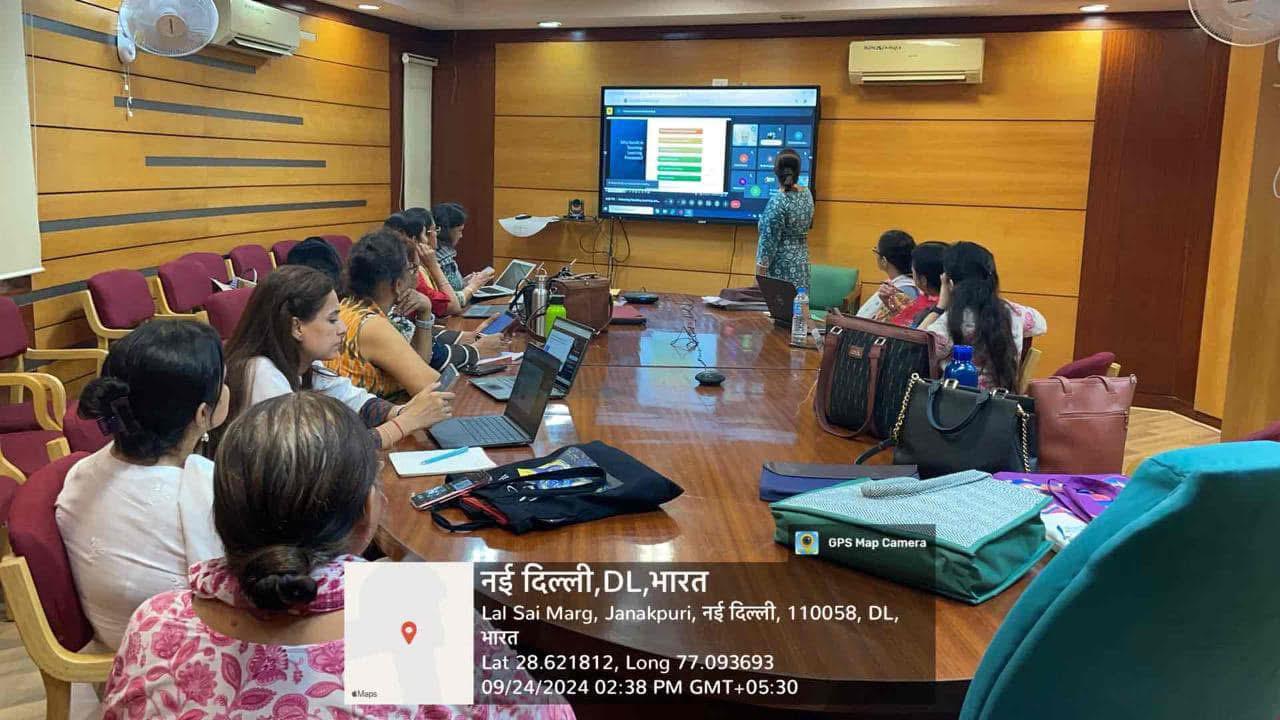 Department of Commerce has conducted over 17 seminars, workshops and webinars
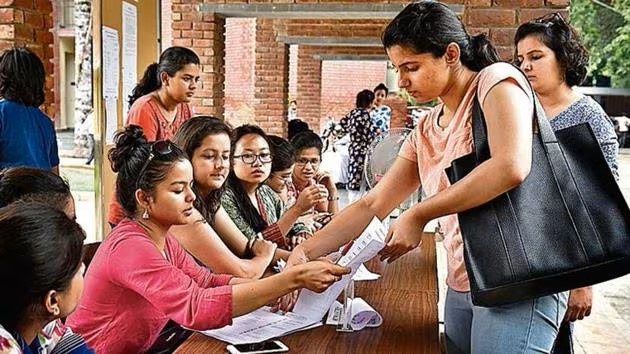 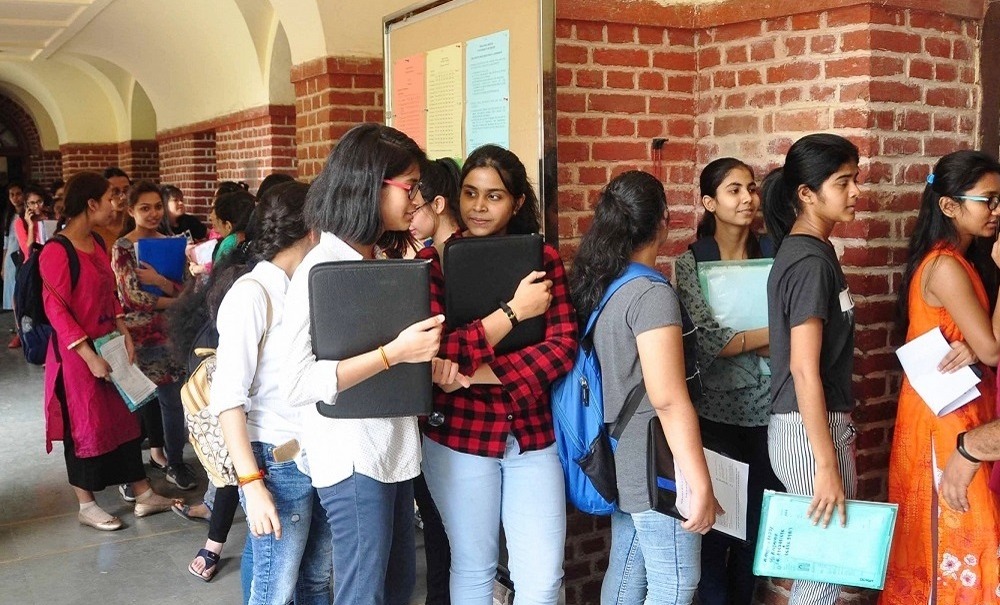 Results
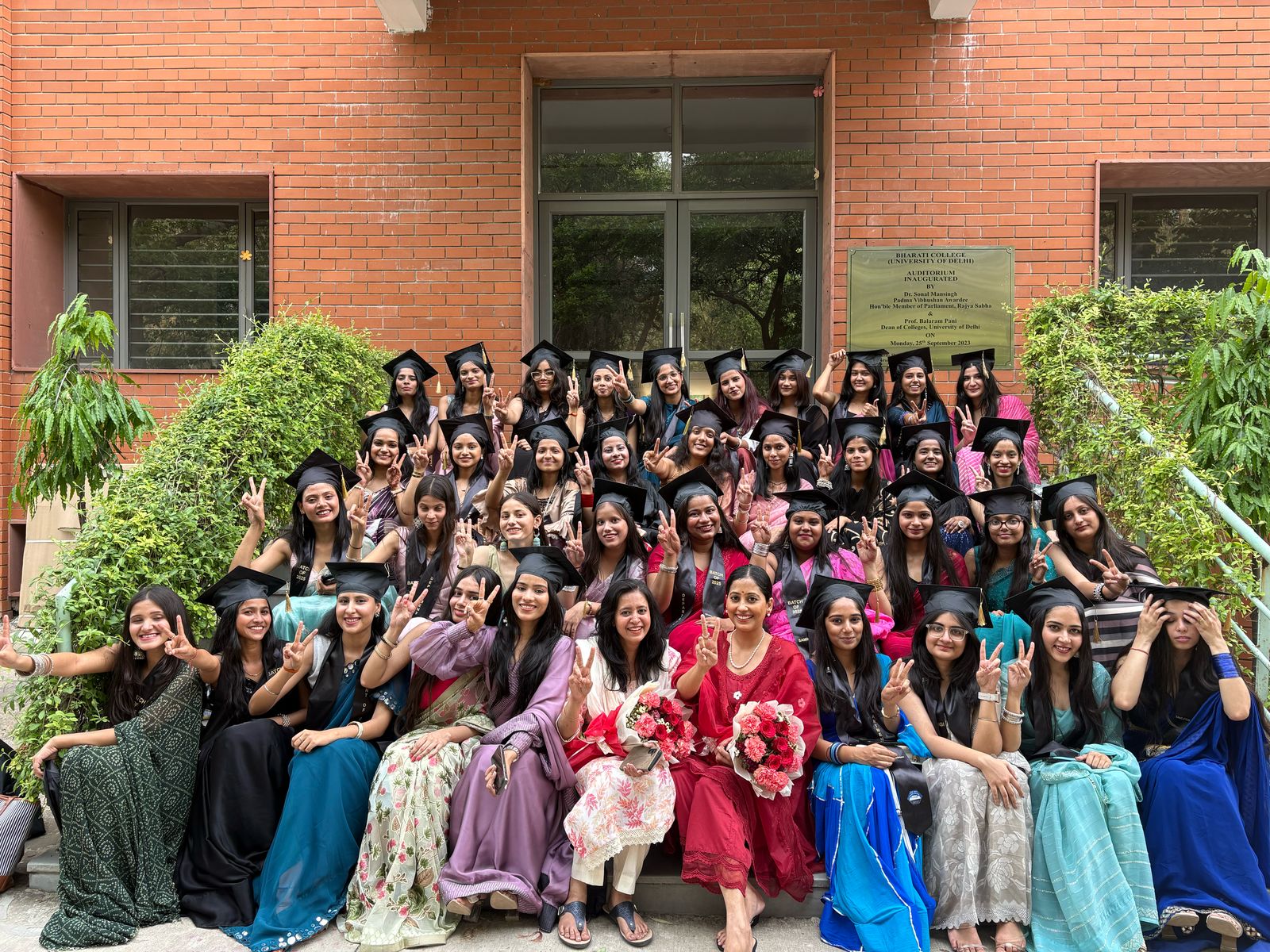 *Result is Awaited For 2024-25
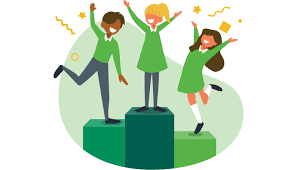 Students Progression
* Many are preparing for entrance exams for Govt jobs & further higher studies
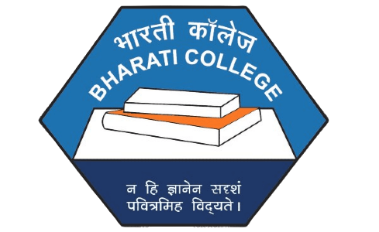 Notable Alumnae
Department of commerce has over 9000+ alumnus from different fields such as corporates, academics, politics, and even entrepreneurs
Dr. Sonia
Kaushik
Ria
Malhotra
Tanu
Panwar
Amrita
Dhawan
Sandhya 
Ramasubramanian
Swati
Arora
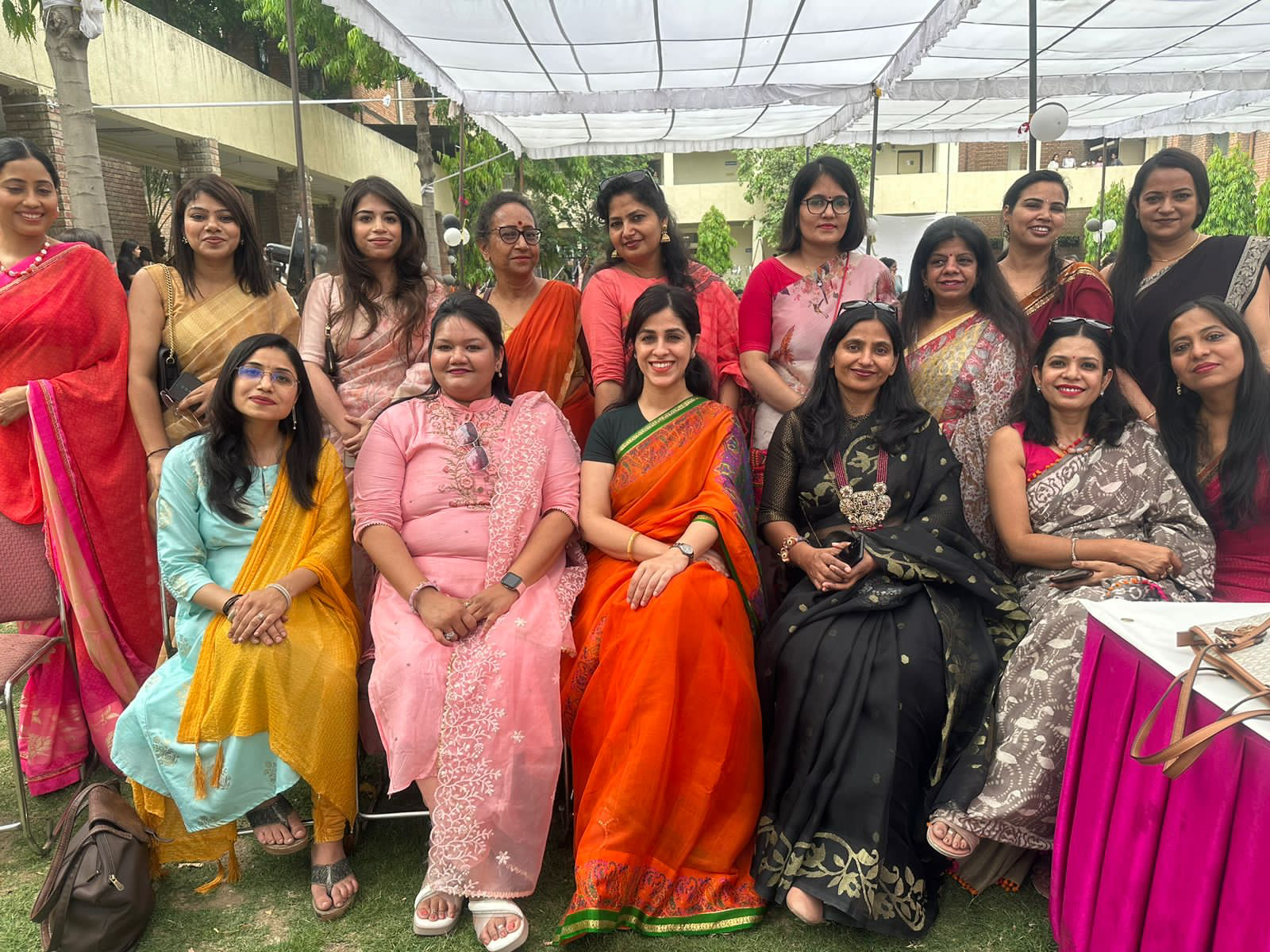 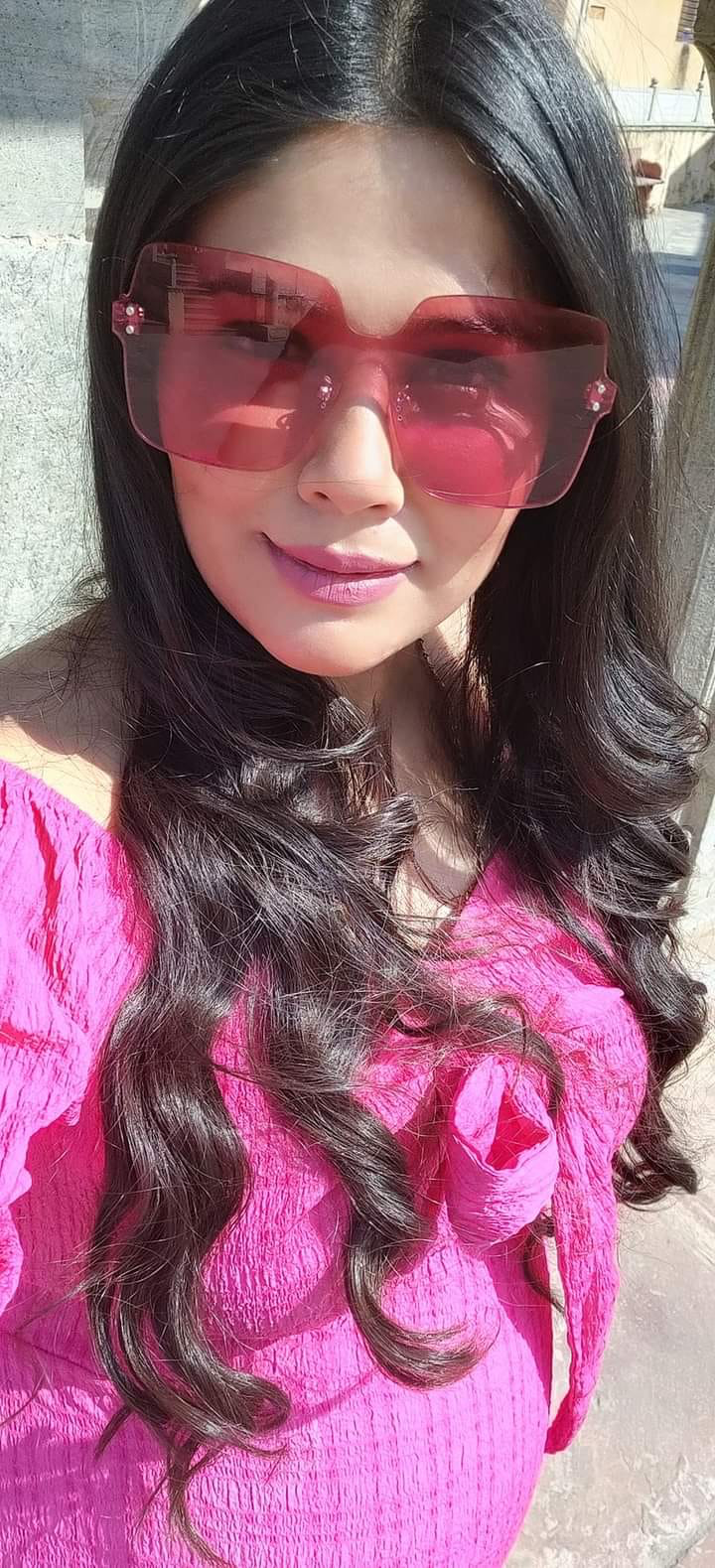 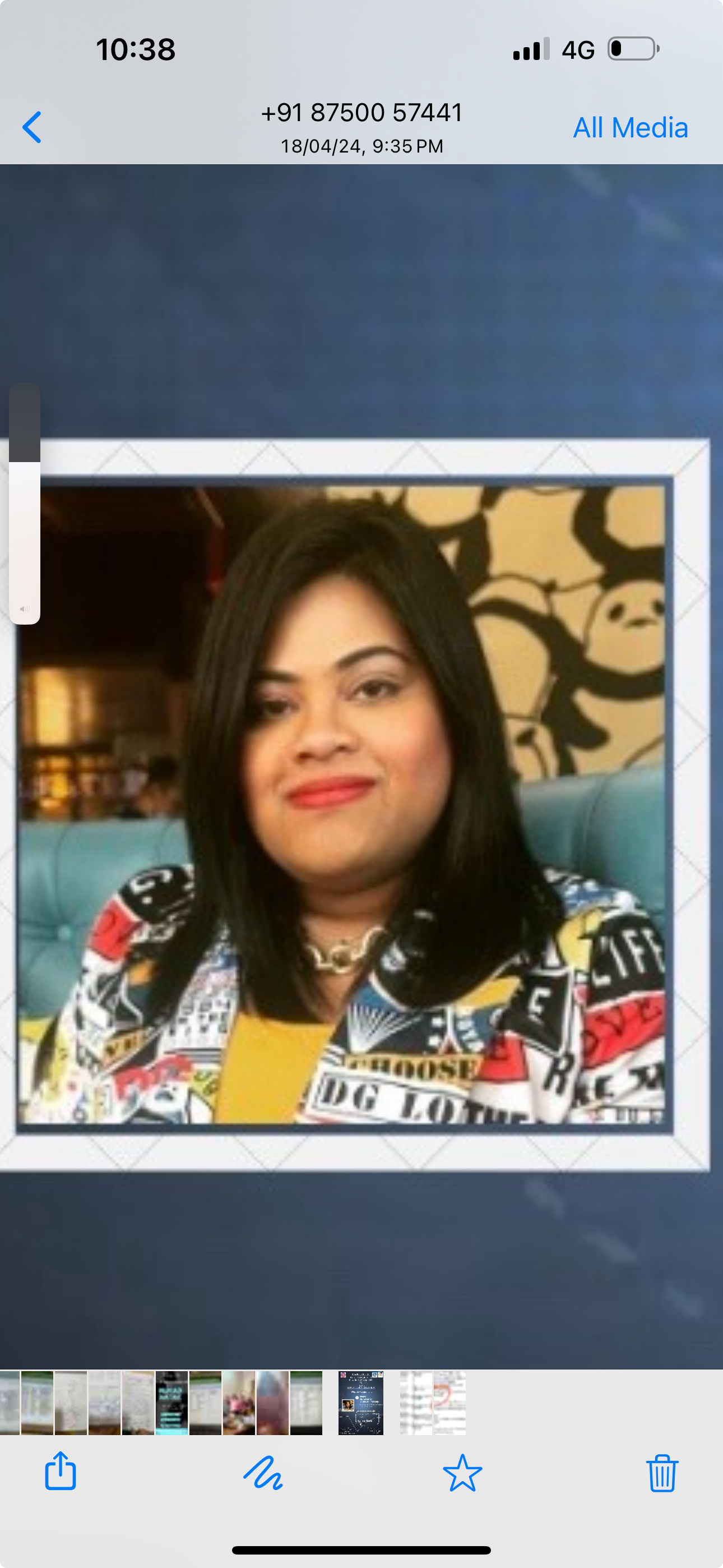 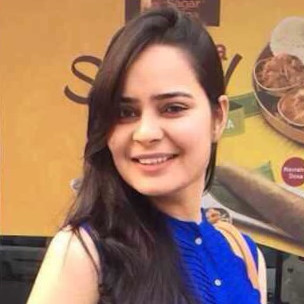 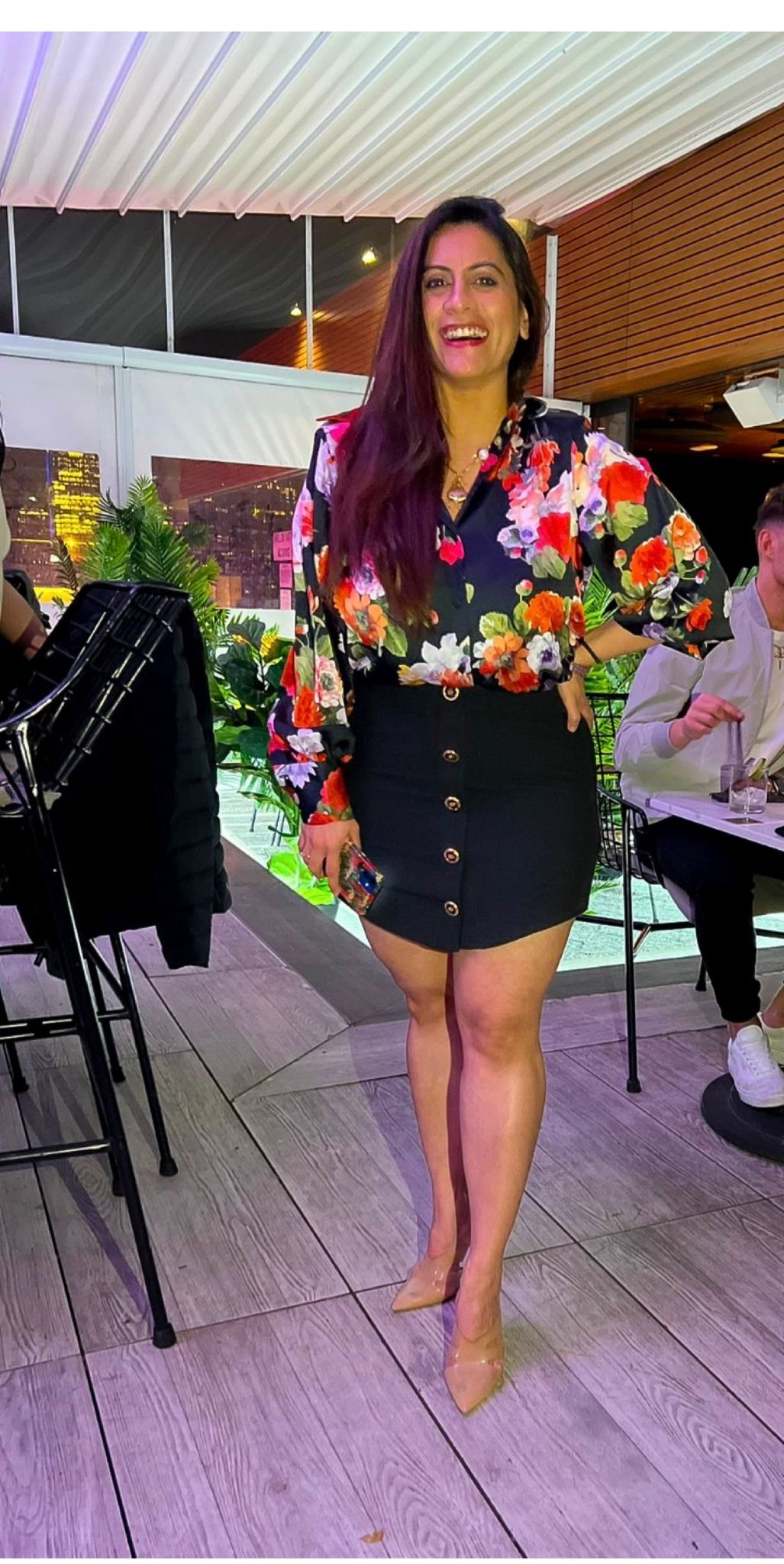 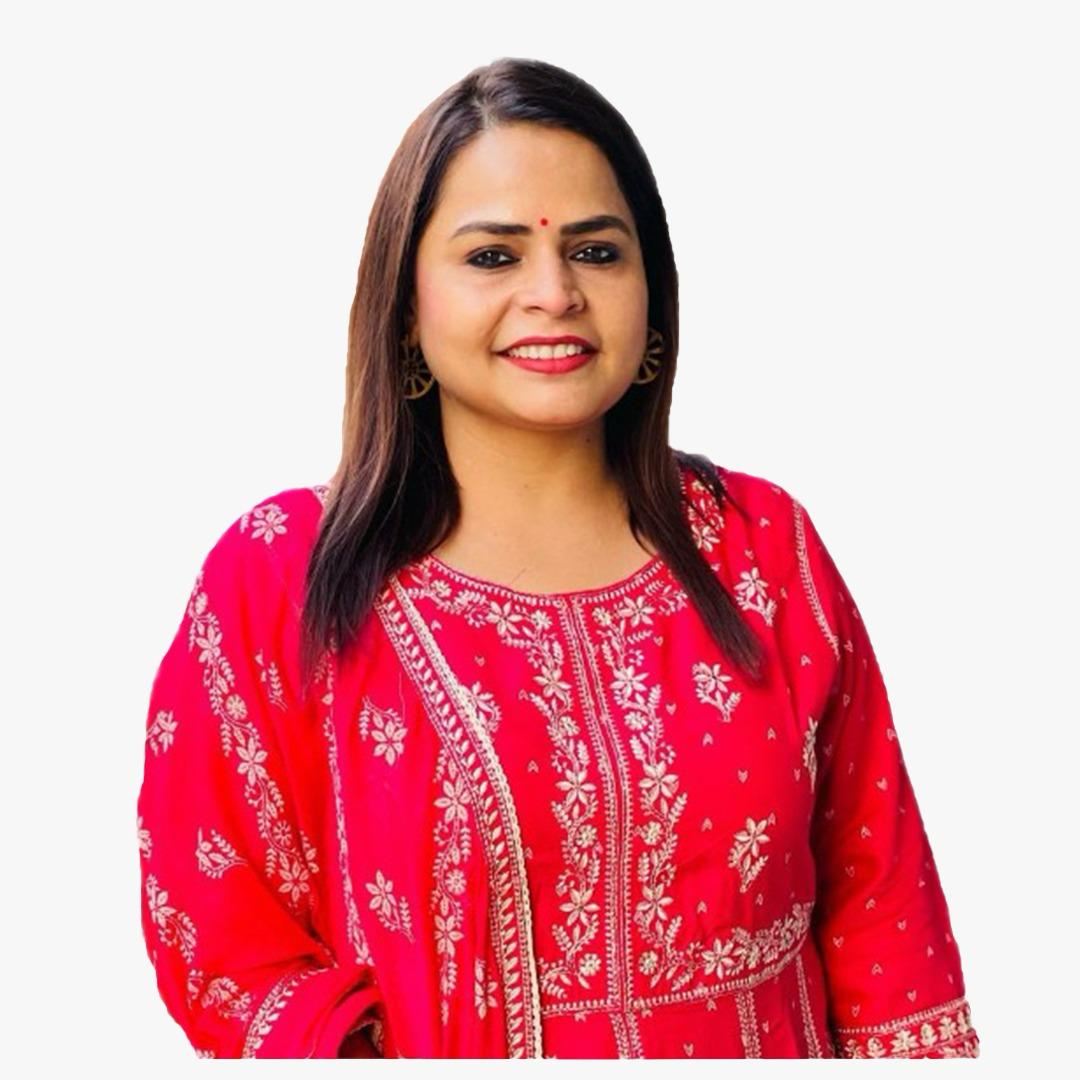 Vice President @
Municipal Councillor @
Manager @
Asst. Vice President @
Entrepreneur @
Associate Prof. @
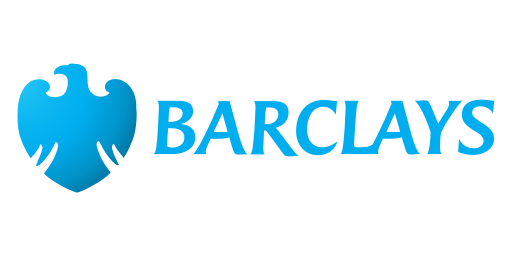 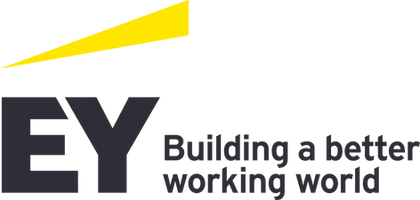 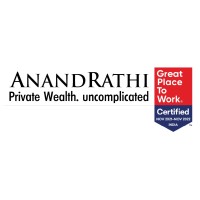 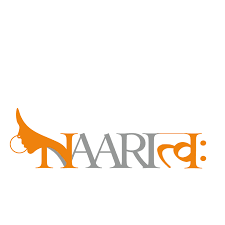 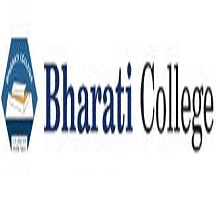 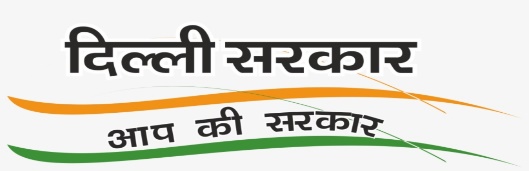 Other Distinguished Alumnae
Contd…
SWOC Analysis
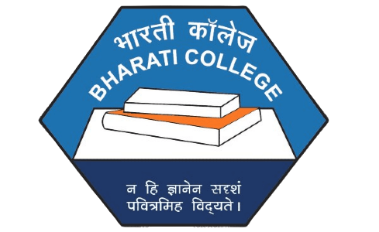 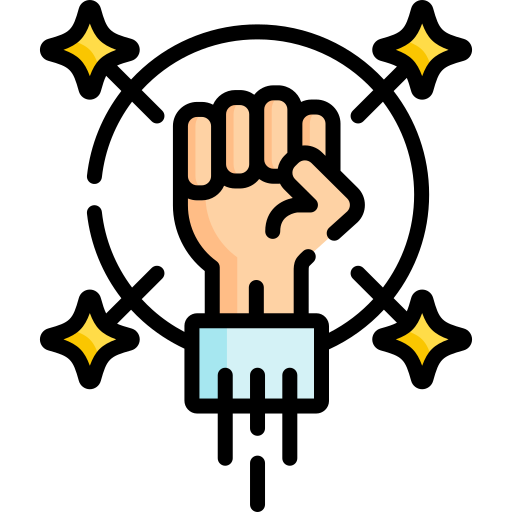 Strength
Weakness
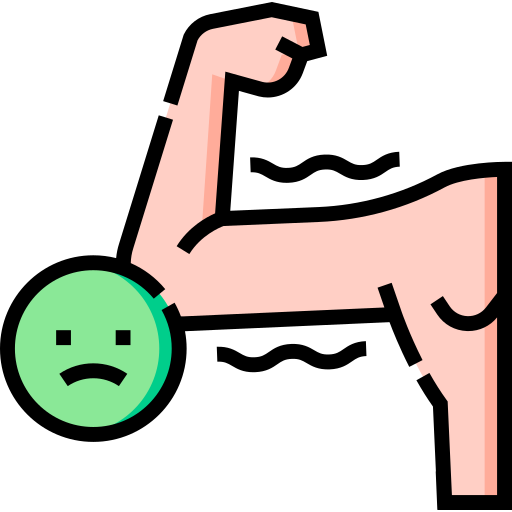 Highly qualified, experienced & dedicated faculty.
Department has its own journal by the name of ARTHAVAAN.
A strong bond with a high level of interaction between the faculty and students. 
Department contributes to overall development of college.
Good placement and student career progression in higher education
Active Mentor-Mentee Program
Lack of infrastructure like smart classrooms, and research facilities.
Non availability of workstations for faculty.
Lack of Industry exposure and academic trips due to limited time in semester system.
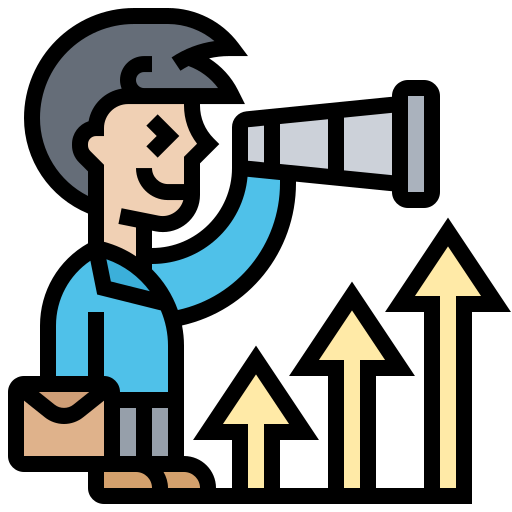 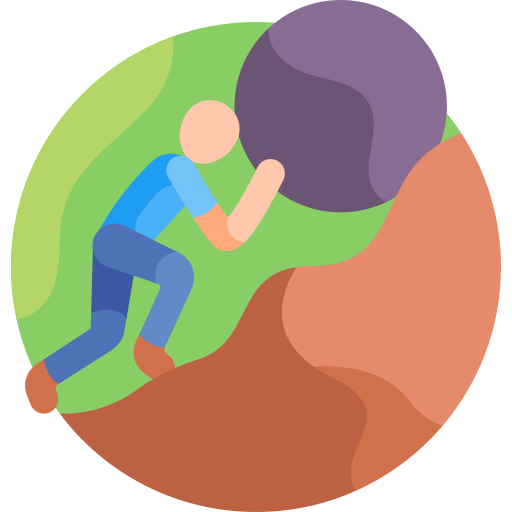 Challenges
Opportunities
Faculties need to keep updating themselves technologically with the rising AI tools that can be used.
Motivating students for good quality Research under NEP.
More Industry based exposure.
Availability of grants for research projects.
Organising More National & International Seminars.
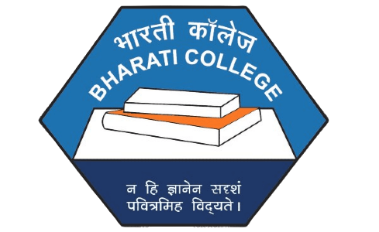 Way Forward
In order to fulfil its stated vision, mission and motto the department is committed to
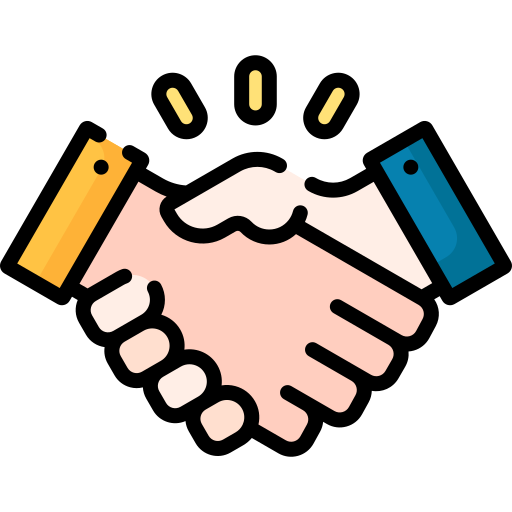 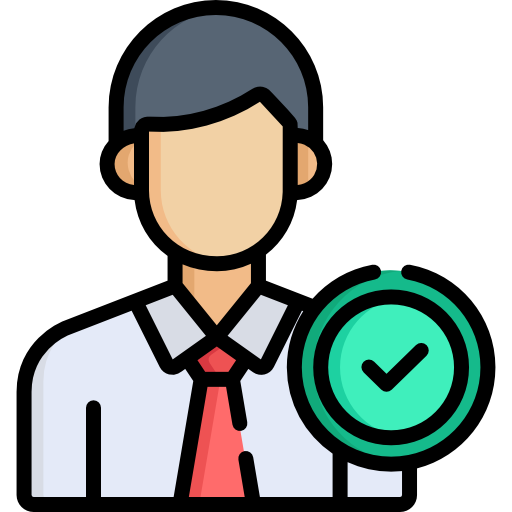 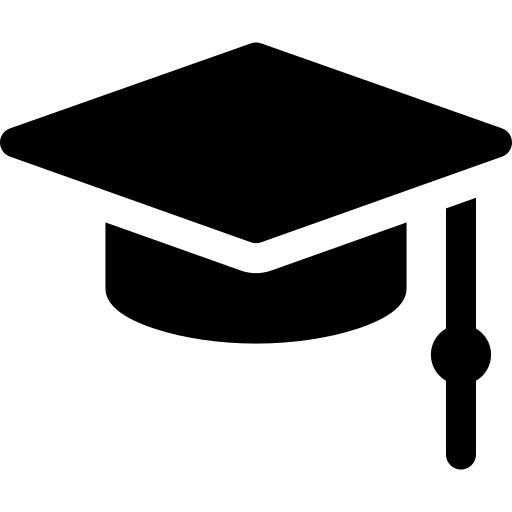 Professional Excellence
Total commitment
Academic excellence
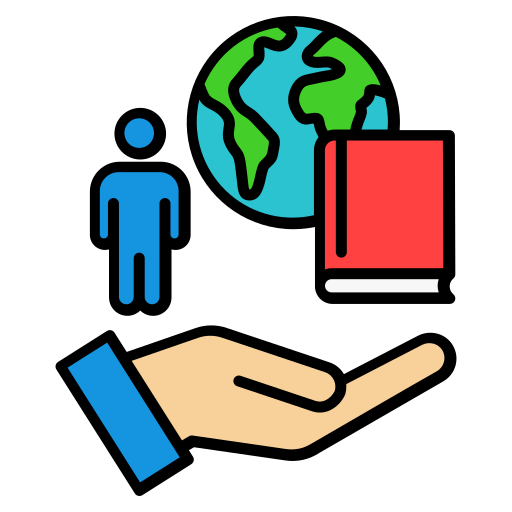 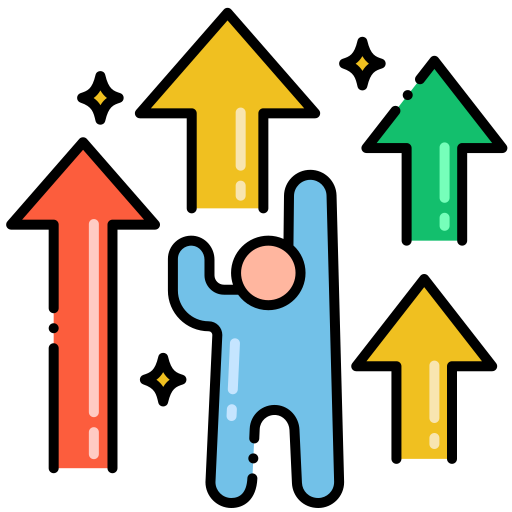 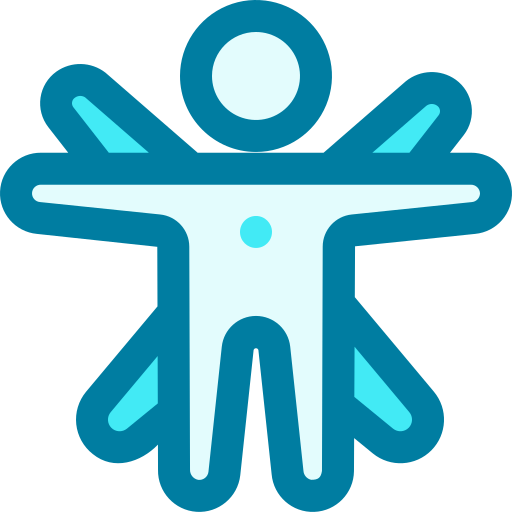 Holistic Development
Socially responsible Citizens
Value-based Development
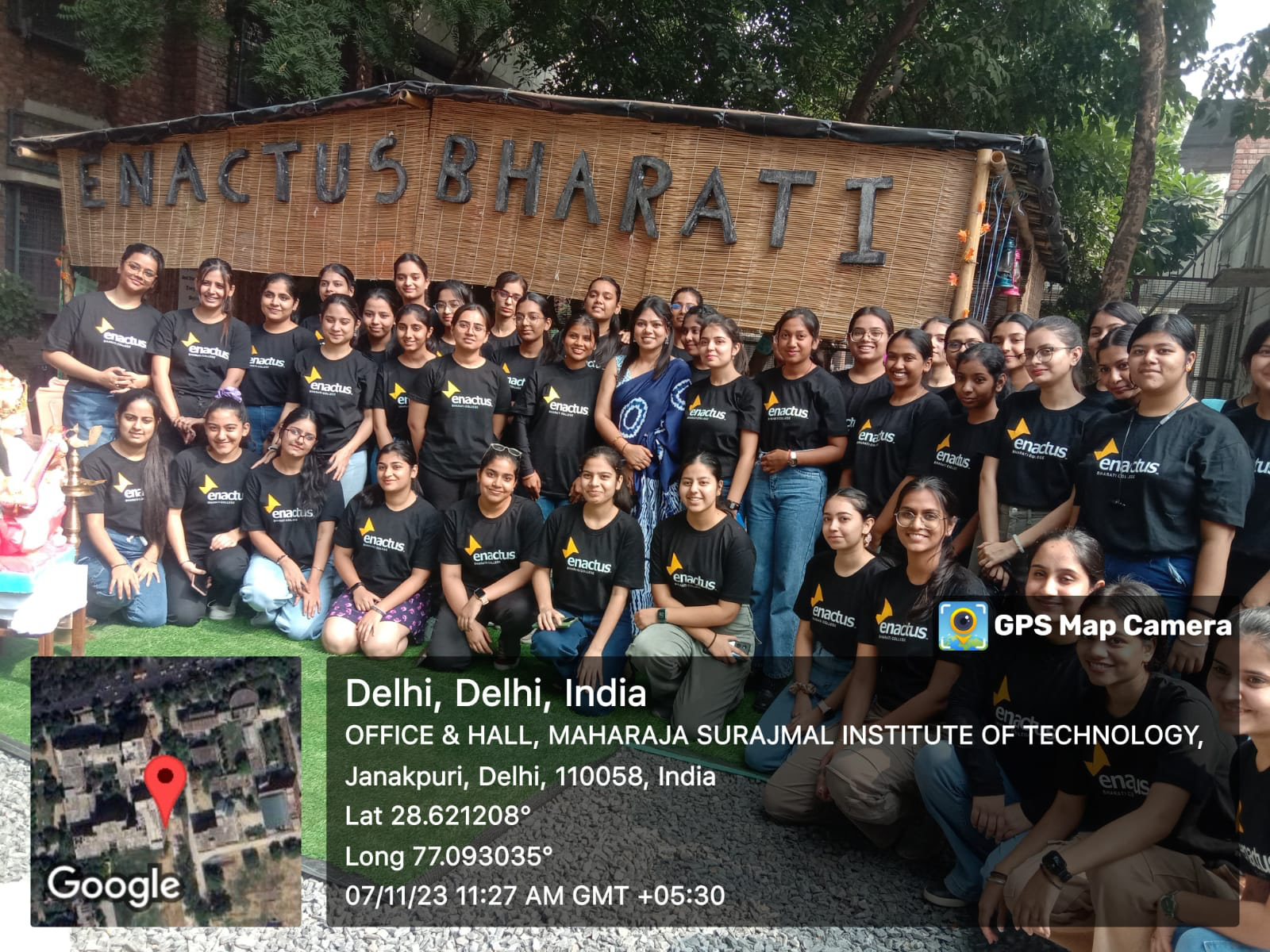 We wish our students to become job givers rather than job seekers for this we have started with UPKRAM and Enactus Bharati, so that they develop entrepreneurial skills.
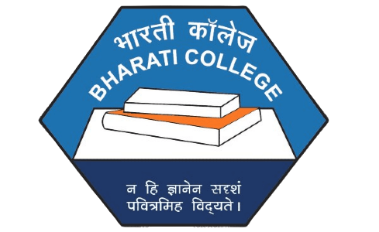 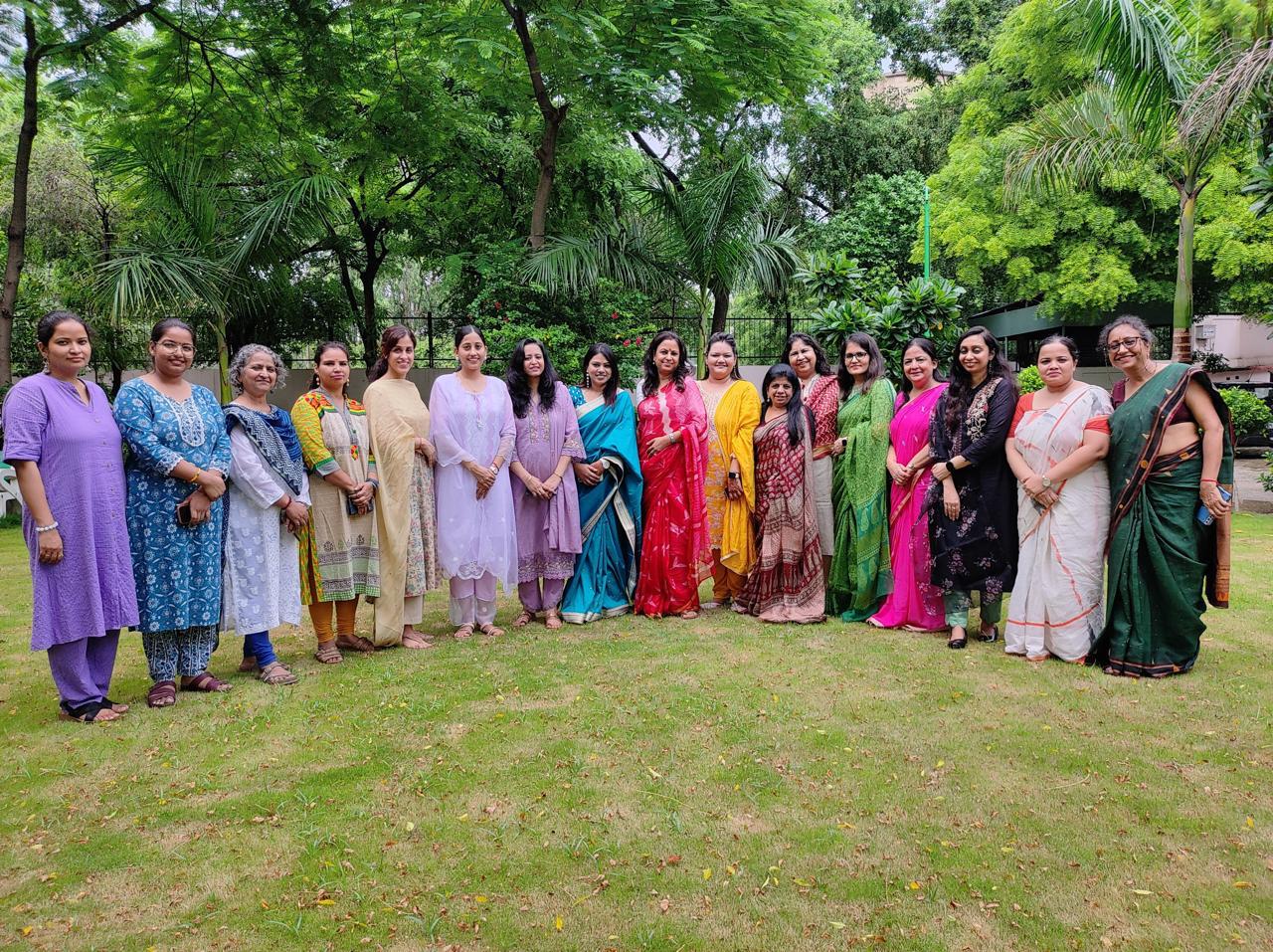 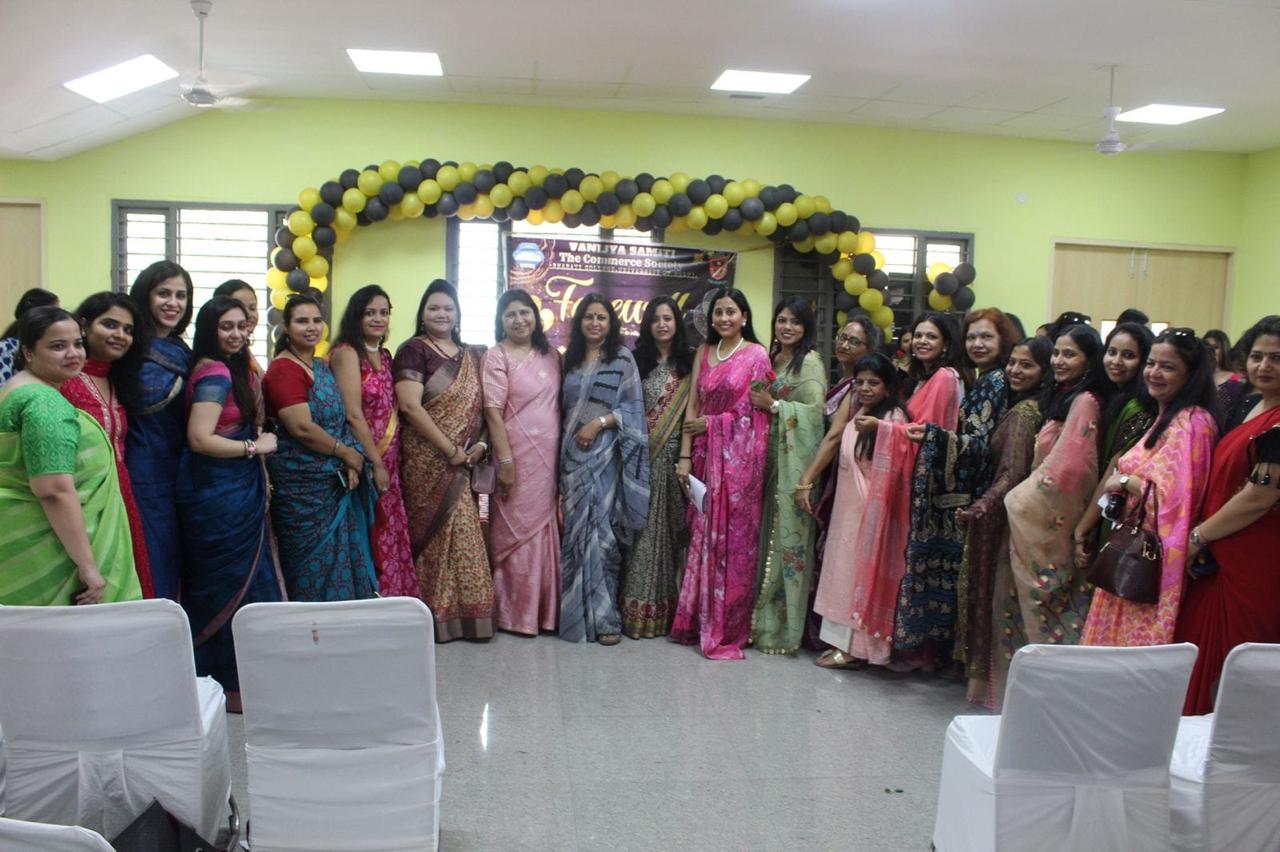 Thank You !!
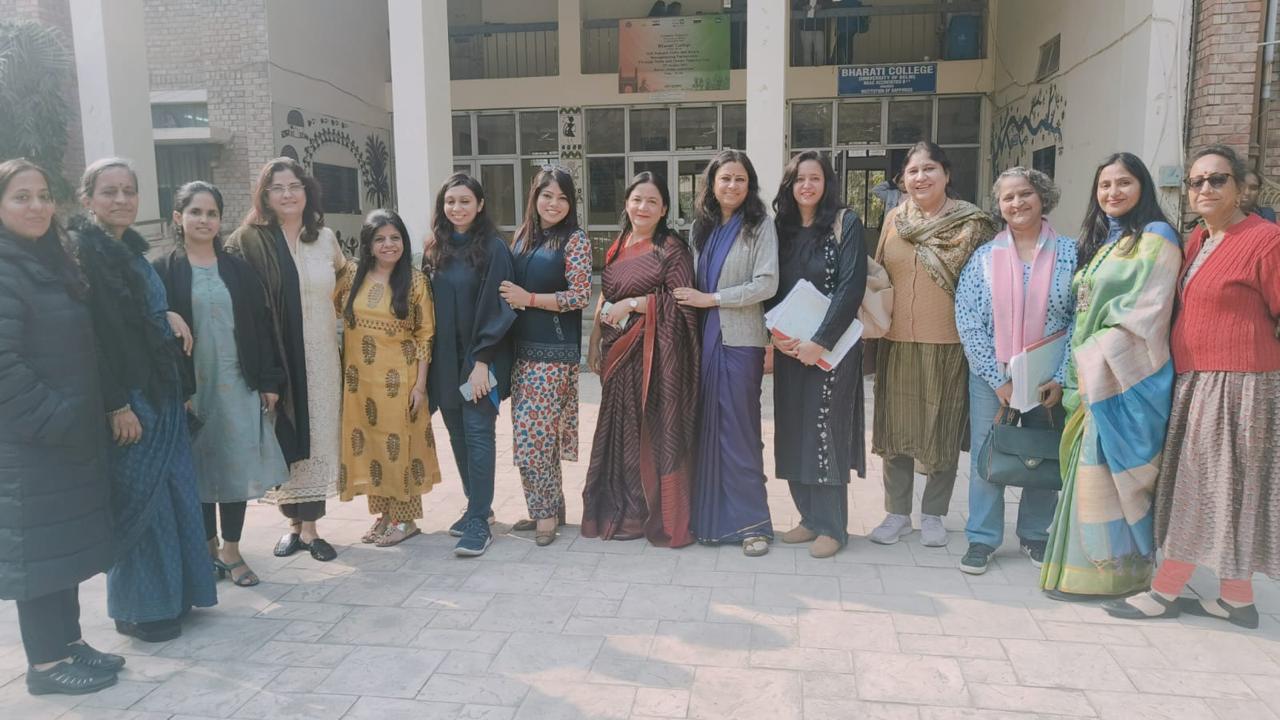 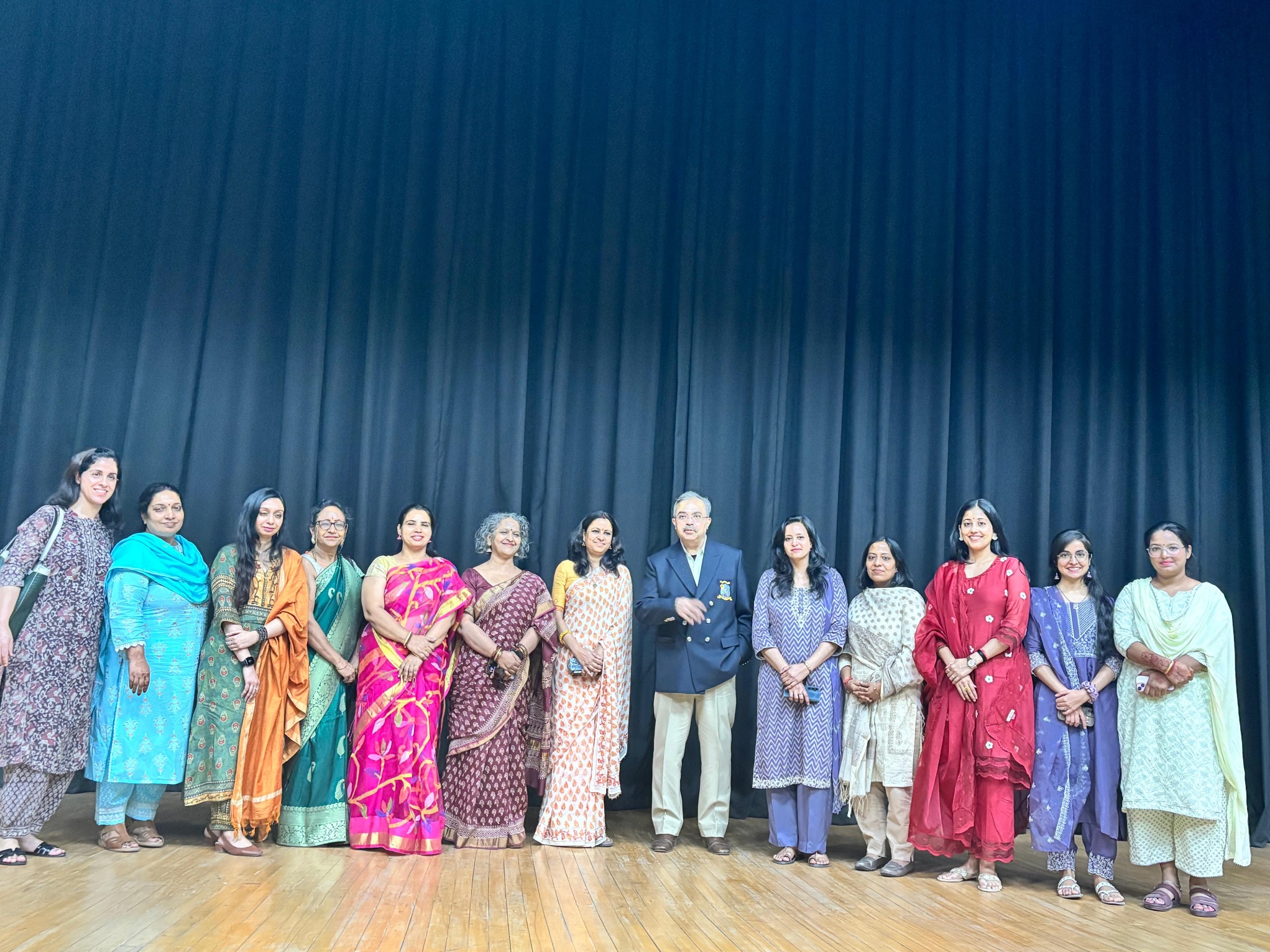